Green at you
Social Innovations for Inclusive Green and Digital Jobs
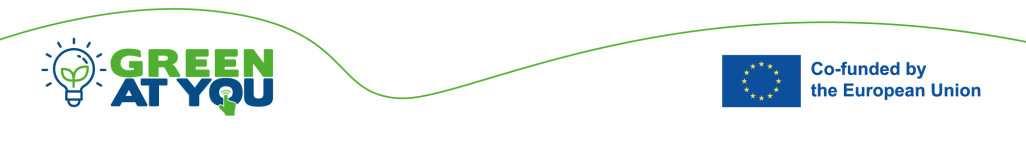 Green at you – Project no. 101102493
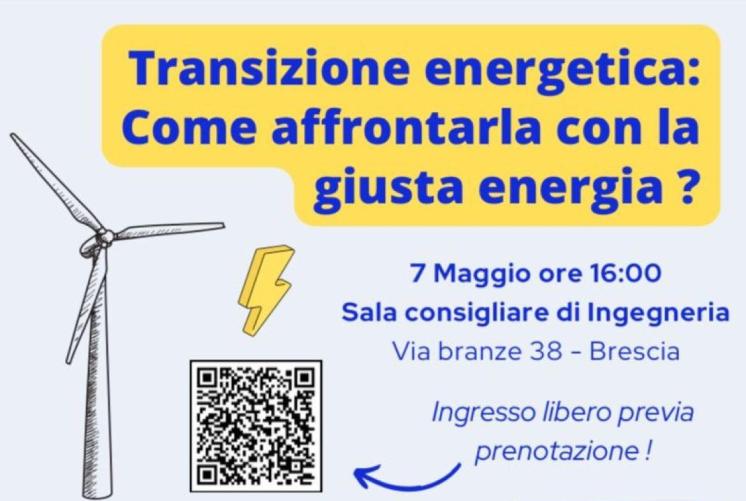 Le rinnovabili hanno vintoDobbiamo iniziare a preoccuparci?
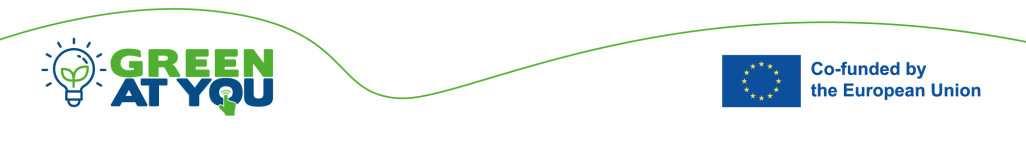 Tutto è ideologico
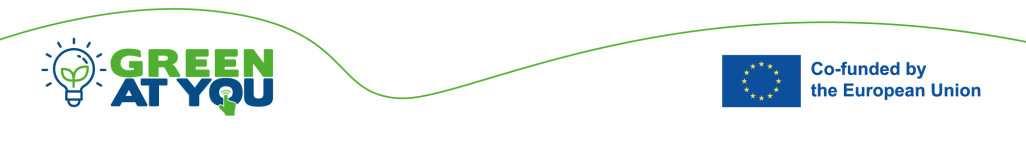 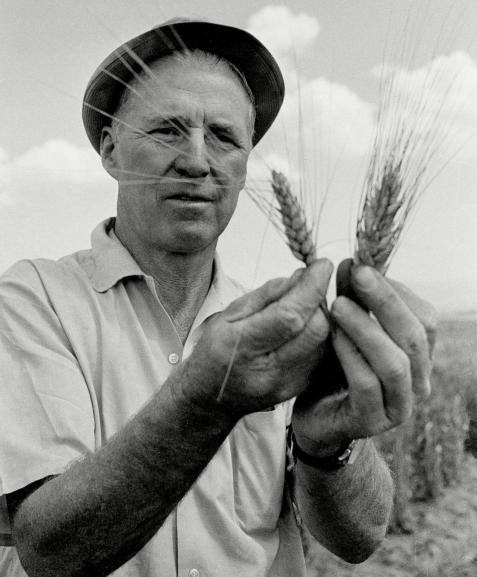 Norman Ernest Borlaug (1914 – 2005) fu un biologo americano, che si occupò principalmente di miglioramento genetico del frumento. L’impatto del suo lavoro fu molto importante per la food security di diversi paesi, tanto che Borlaug fu definito il padre della Rivoluzione verde, “il più grande portavoce dell’agricoltura" e "l’uomo che ha salvato un miliardo di vite".Borlaug realizzò l’introduzione delle varietà da lui sviluppate, insieme a moderne tecniche agricole, non solo nel Messico, ma anche in Pakistan e India. Tra il 1965 e il 1970 le rese di frumento in Pakistan e India quasi raddoppiarono.Questi risultati furono definiti collettivamente la “green revolution”. A Borlaug fu attribuito il merito di aver salvato dalla fame oltre un miliardo di persone; per questo motivo, nel 1970 gli fu attribuito il Premio Nobel per la pace, in riconoscimento del suo contributo alla pace attraverso l’aumento della produzione di cibo.
La Rivoluzione Verde è uno dei principali responsabili delle emissioni di gas serra e di altri usi delle risorse su scala globale a ritmi insostenibili
https://en.wikipedia.org/wiki/Green_Revolution
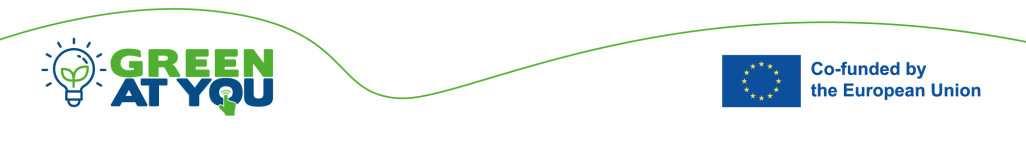 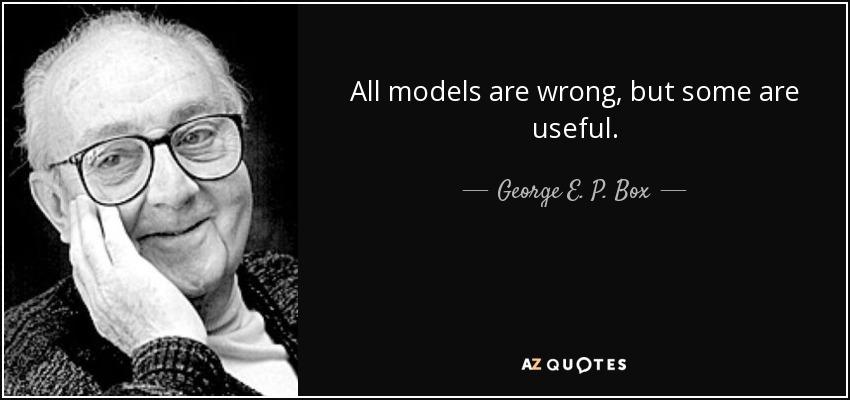 Tutti i modelli sono sbagliati, ma alcuni sono utili
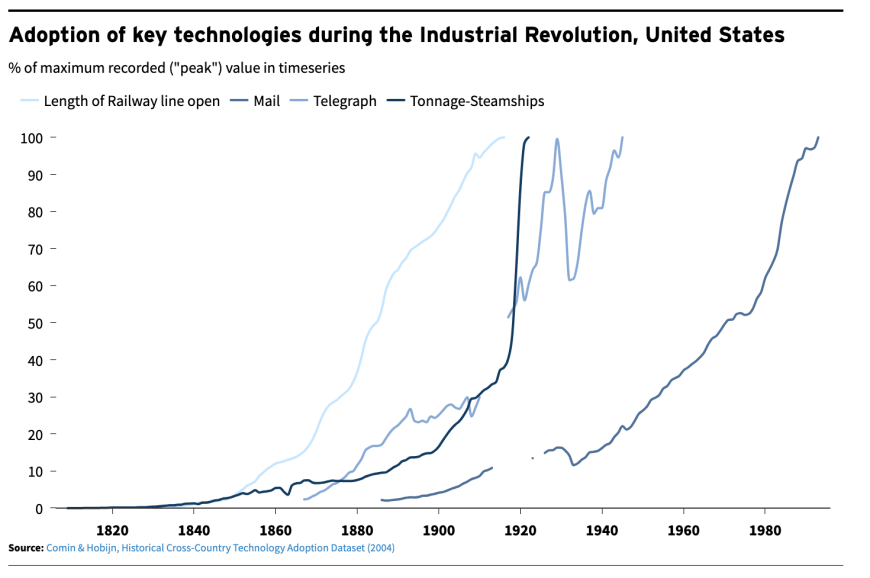 The Energy Transition Is a Technological Revolution — with a Deadline
rmi.org - August 10, 2023
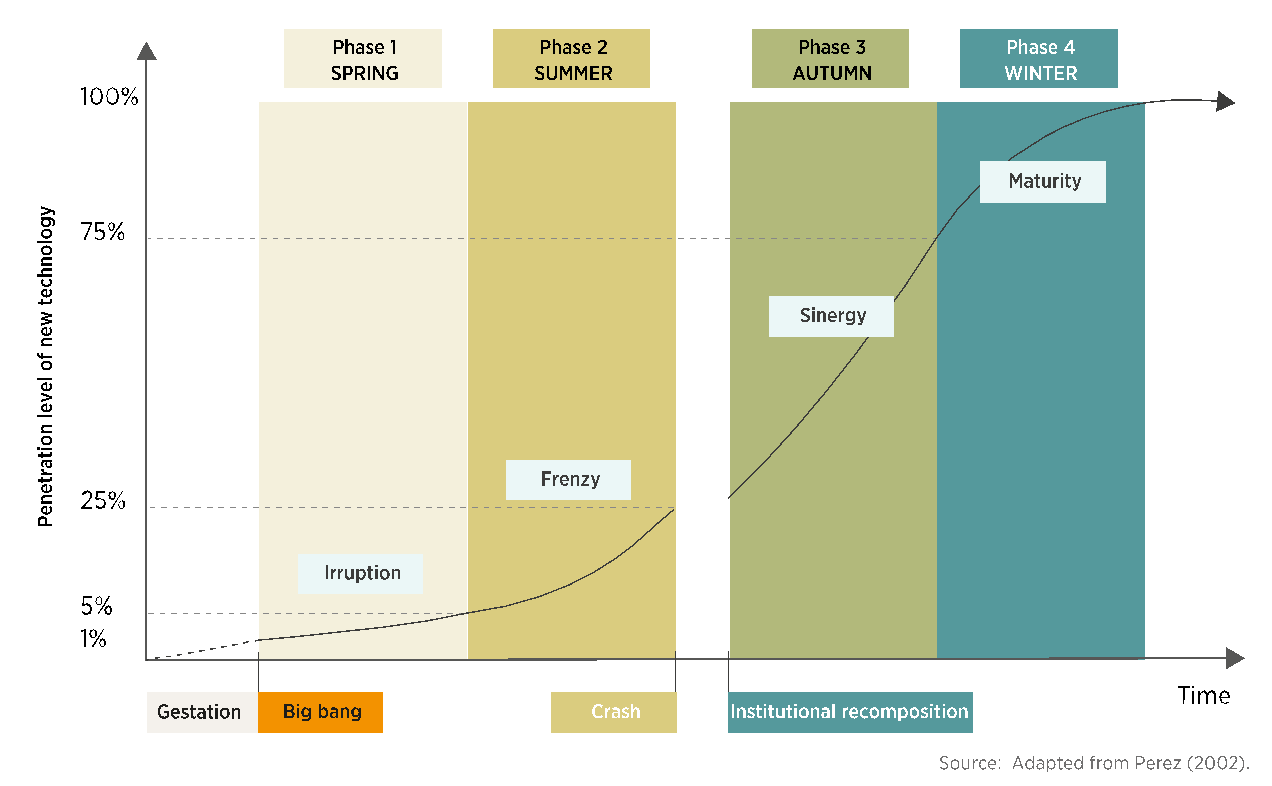 Bond (2021), The renewable spring: The interplay between finance and policy in the energy transition, 
International Renewable Energy Agency, Abu Dhabi.
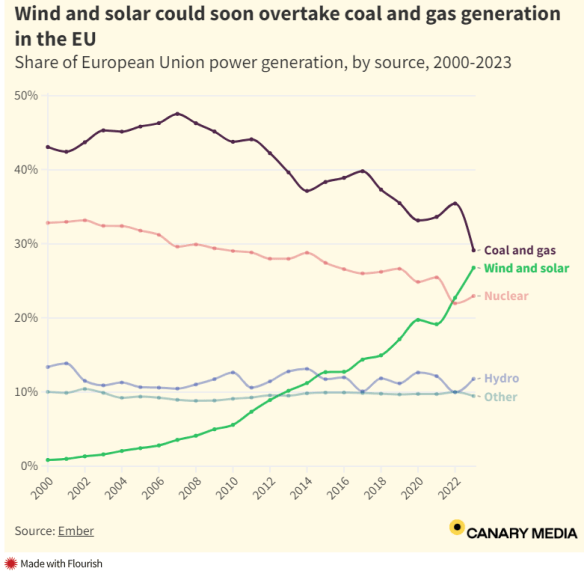 Nel 2023 le rinnovabili hanno complessivamente prodotto il 44% dell’elettricità nell’Unione Europea

L’eolico ha superato
1% nel 2002
5% nel 2011
10% nel 2017
15% nel 2022
17,6% nel 2023

Il solare fino al 2000 non c’era
0,1% nel 2007
1% nel 2011
5% nel 2020
9,14% nel 2023
Elettricità nell’Unione Europea per fonte 1990-2023
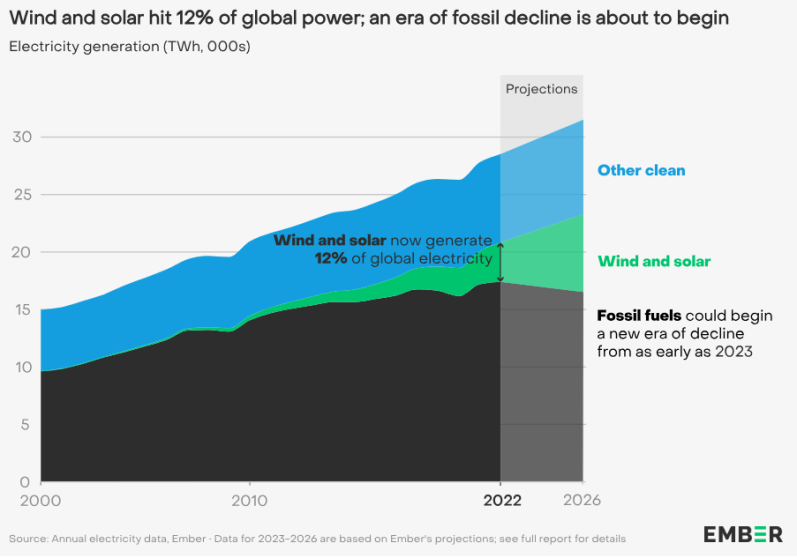 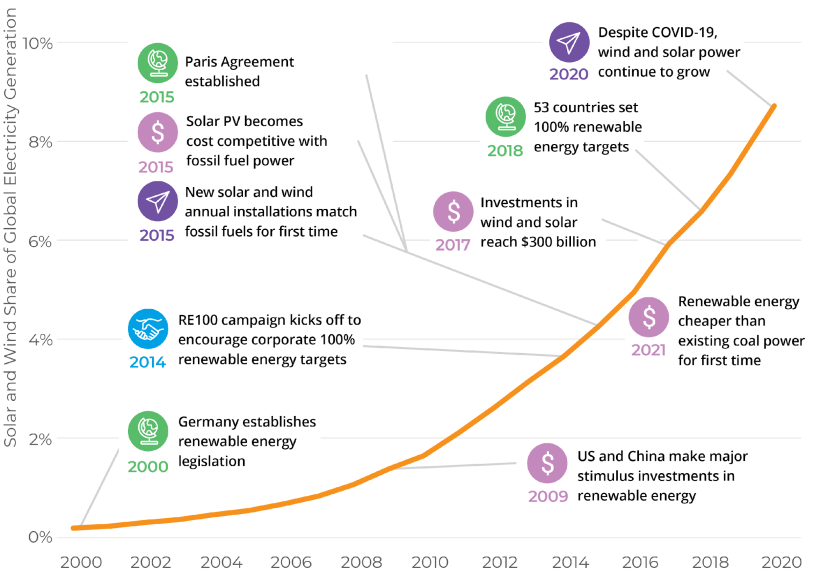 Supercharging the renewables revolution
Joel Jaeger, World Resources Institute 
September 23, 2021
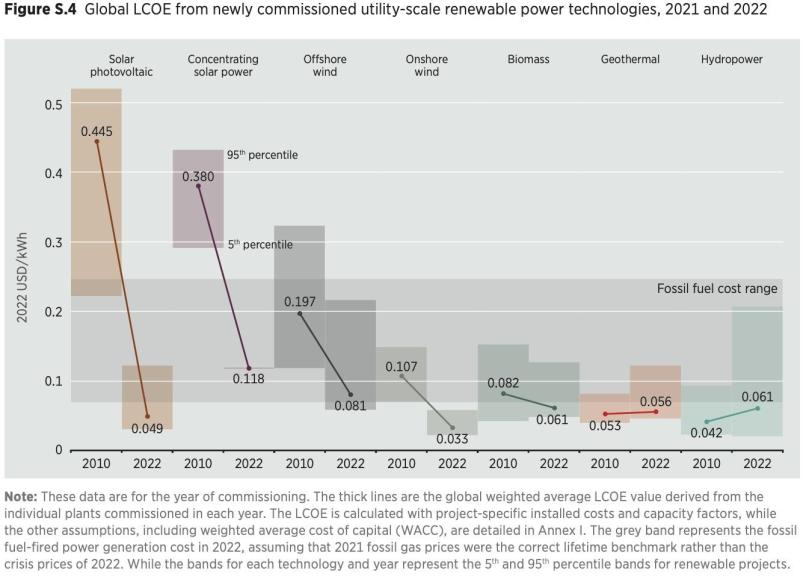 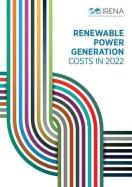 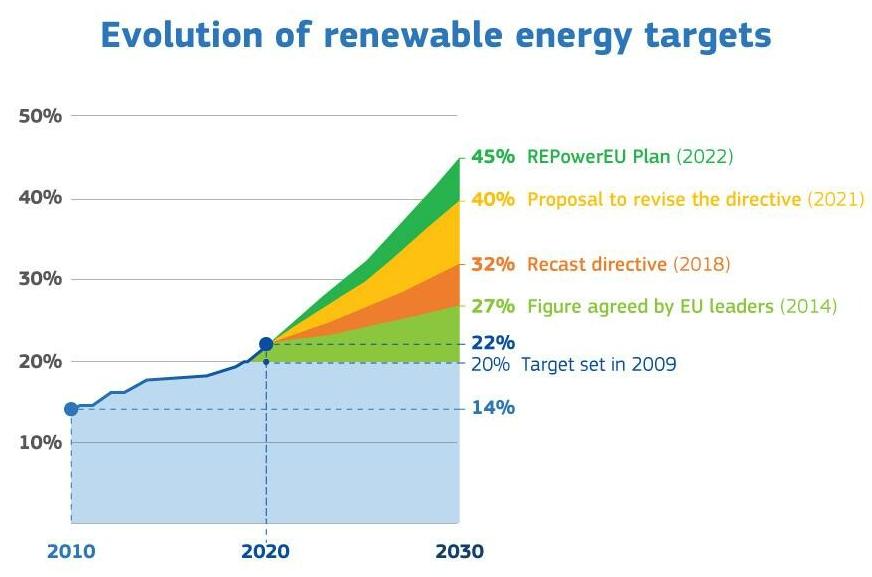 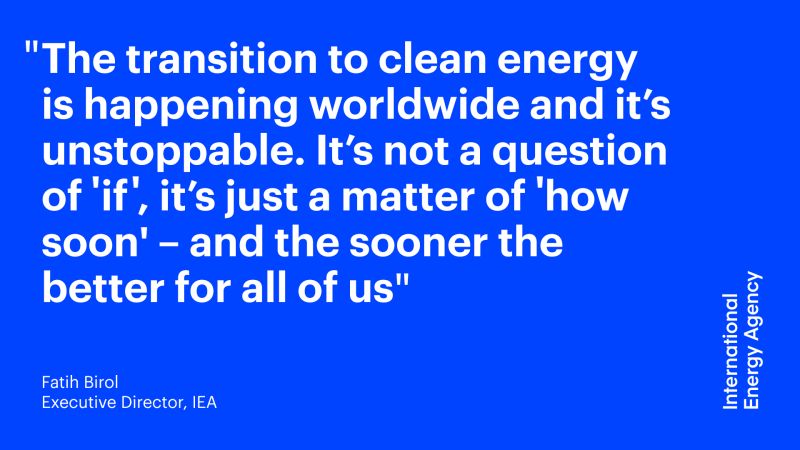 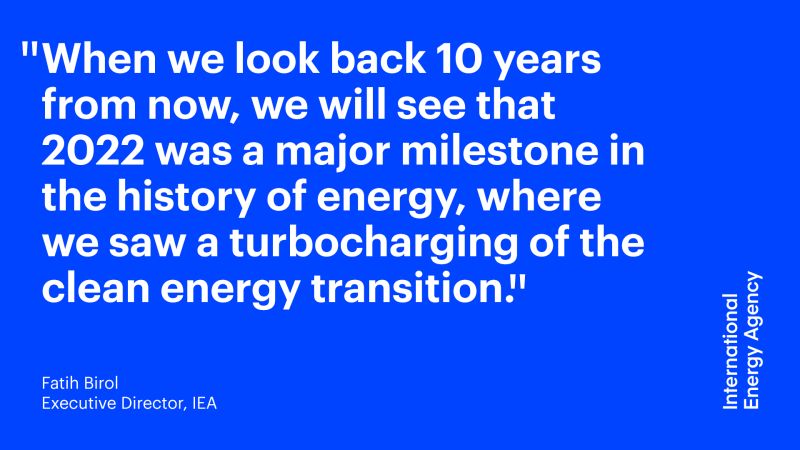 Il 2024 sarà l’anno in cui le energie rinnovabili per l’industria dei combustibili fossili si trasformeranno da un fastidio a una minaccia esistenziale.
Dave Jones
Global Insights Programme DirectorEMBER
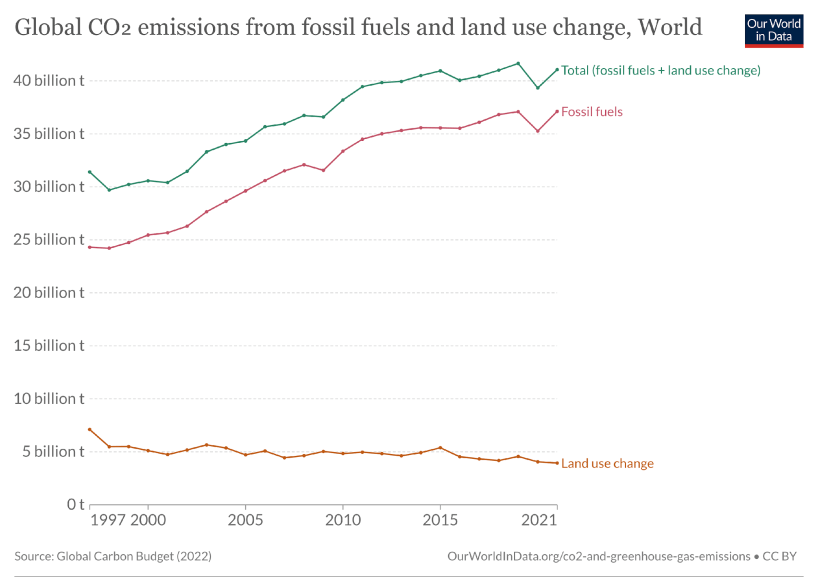 Anche se ancora non si vede,
le rinnovabili hanno vinto
e allora perché sbattersi ancora?
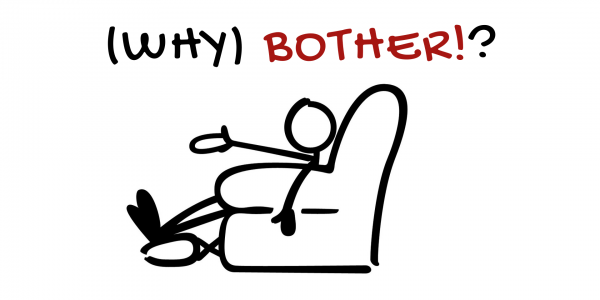 Primoperché «quando» non è indifferente
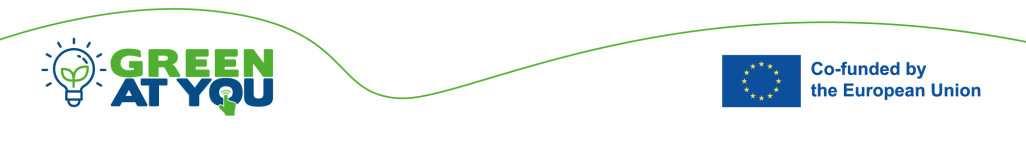 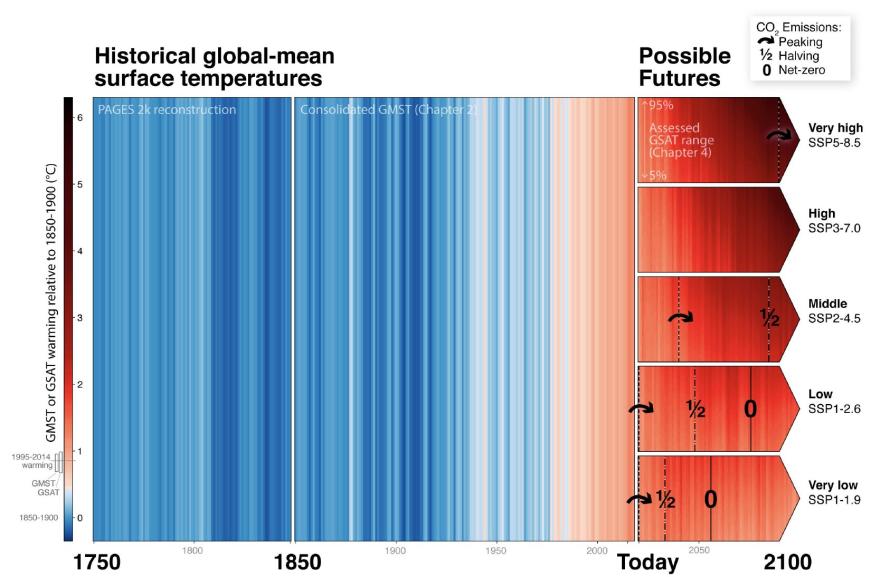 Secondoperché le rinnovabili sono solo un pezzo della soluzione
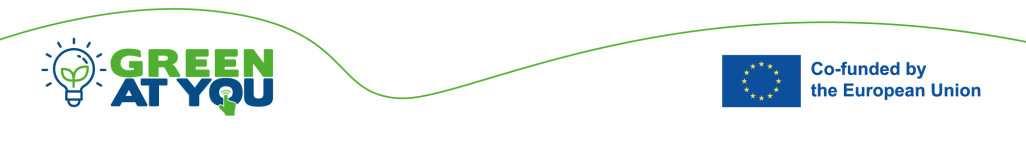 Reti di trasmissione
Elettrificazione
Accumuli
Sistema energetico flessibile
Generazione
Generazione
Efficienza e sufficienza
Gestione della domanda
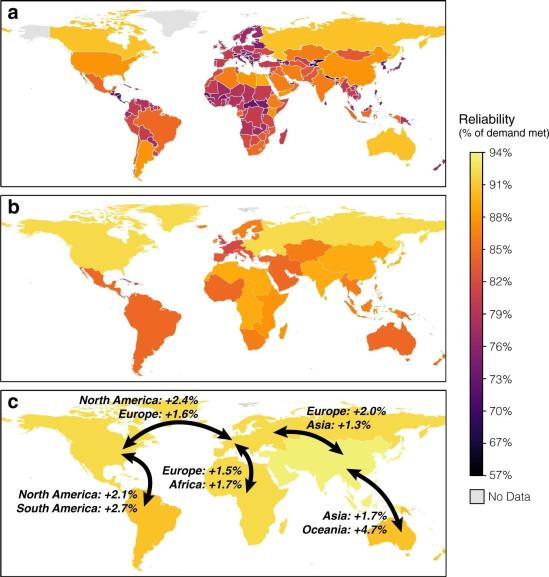 Tong, D., Farnham, D.J., Duan, L. et al. Geophysical constraints on the reliability of solar and wind power worldwide. Nat Commun 12, 6146 (2021). https://doi.org/10.1038/s41467-021-26355-z

quanto è possibile produrre usando solo fotovoltaico ed eolico? 

verificando i dati climatici degli ultimi 40 anni per valutare il potenziale,  a seconda del paese il risultato varia tra il 72 e il 91% di elettricità che può essere prodotta e usata senza dover ricorrere ad accumuli

se aggiungiamo accumuli da 12 ore (tipicamente a batteria) arriviamo a valori compresi tra l’83 e il 94%

in alternativa possiamo connettere meglio i diversi paesi in ciascun continente in modo che quando in uno c’è sovraproduzione possa scambiare con altri vicini e così si arriva all’89,8% MINIMO
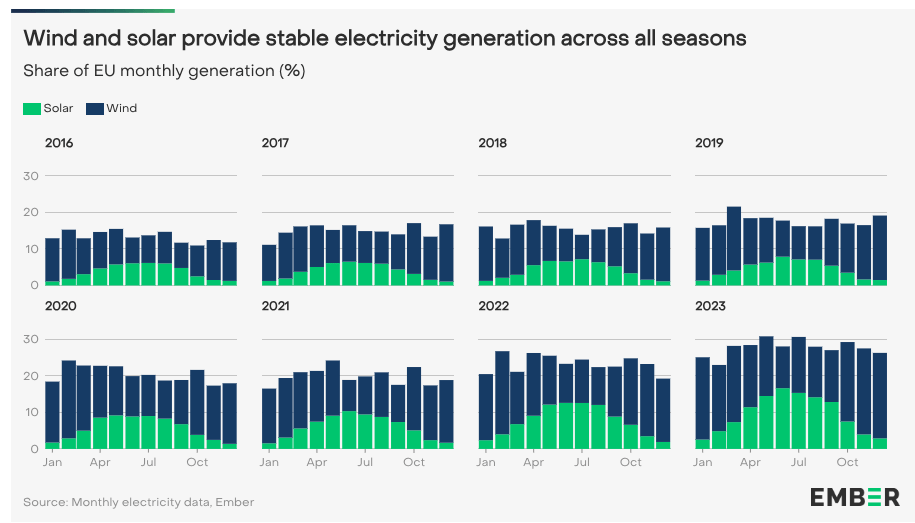 California Independent System Operator – lunedì 29 aprile 2024
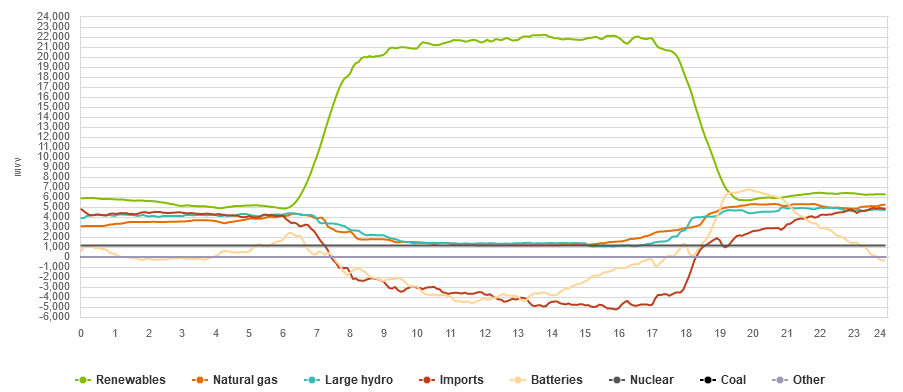 L’analisi di diverse fonti di generazione mostra che gli LFSCOE sono molto più elevati per l’eolico e il solare rispetto ai combustibili convenzionali e dispacciabili, il che deriva dalla grande necessità di stoccaggio per superare l’intermittenza dell’eolico e del solare. Tuttavia, anche se questi costi di stoccaggio diminuissero del 90%, le energie rinnovabili non sarebbero ancora competitive su base LFSCOE.

Introducendo l’LFSCOE-95, che presuppone che fino al 5% della domanda annuale possa essere soddisfatta da una fonte di elettricità dispacciabile molto economica, dimostriamo che ridurre la responsabilità delle energie rinnovabili intermittenti di fornire solo il 95% della domanda taglierà il sistema costa a metà. Questa osservazione è supportata dalla letteratura esistente che critica qualsiasi approccio privo di emissioni al 100%, sottolineando gli enormi costi di fornitura dell’ultimo 5%.

L’elevato LFSCOE per le energie rinnovabili come l’eolico e il solare non dovrebbe essere interpretato male. Al momento, nessun sistema energetico è alimentato interamente da energia eolica o solare. Finché la loro quota di mercato è relativamente piccola, i costi “reali” sono più vicini all’LCOE che all’LFSCOE (anche se l’LCOE non include eventuali costi di bilanciamento aggiuntivi). Tuttavia, con l’aumento della quota di mercato dell’energia eolica e solare, l’LCOE diventa sempre più impreciso poiché ignora i costi di bilanciamento e di sovrapproduzione. Una volta che la quota di mercato si avvicina al 95% (100%), LFSCOE-95 (LFSCOE) diventa una misura molto più accurata dei costi dell’energia eolica e solare rispetto all’LCOE.
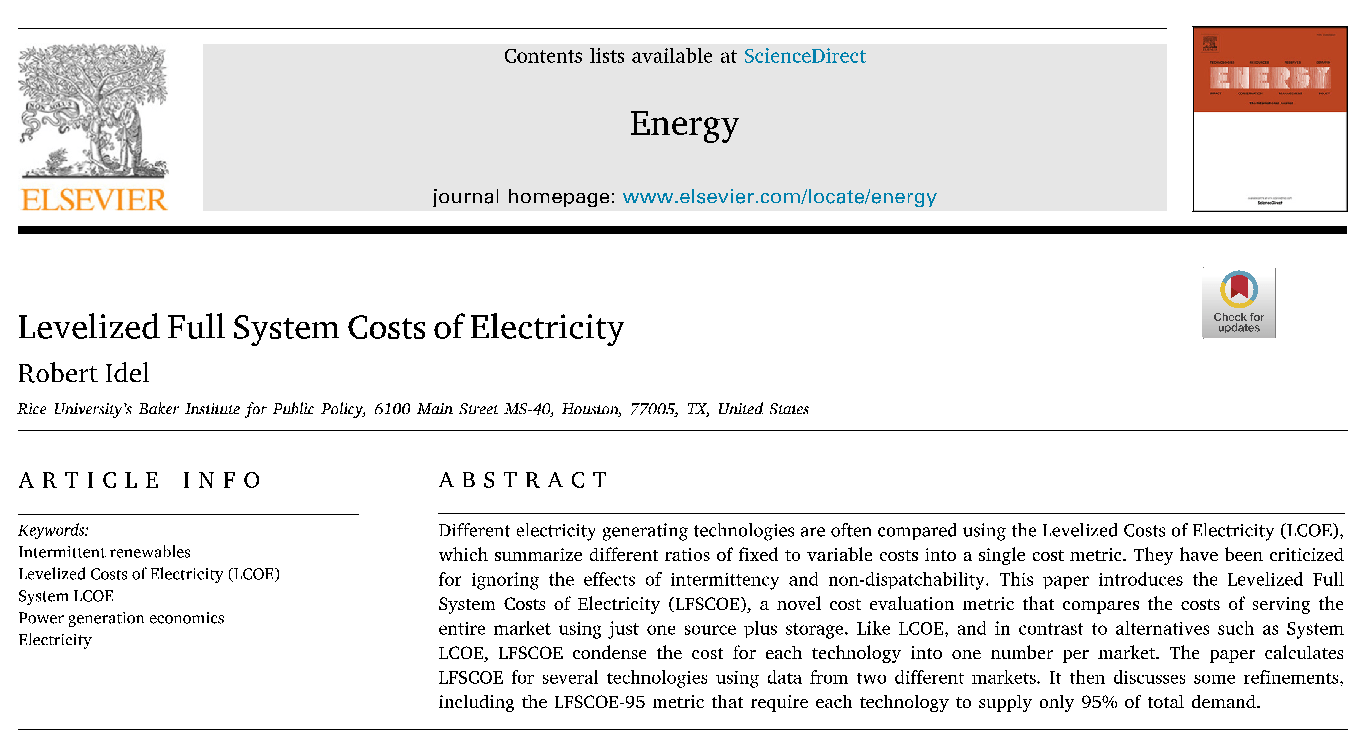 Energy, Volume 259, 2022,
https://doi.org/10.1016/j.energy.2022.124905.
Tra l’agosto 2022 e il dicembre 2023 (17 mesi) i paesi dell’UE, l’industria, il settore energetico e le famiglie, avevano ridotto la domanda totale di gas di 104 miliardi di metri cubi rispetto alla media dei cinque anni precedenti 

-18,6%


fonte: ENER Chief Economist Team, 29/1/2024
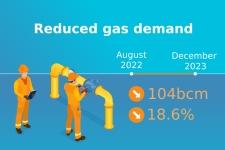 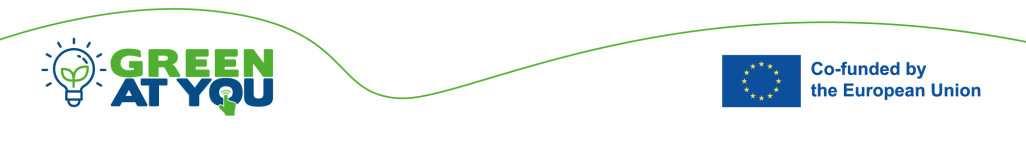 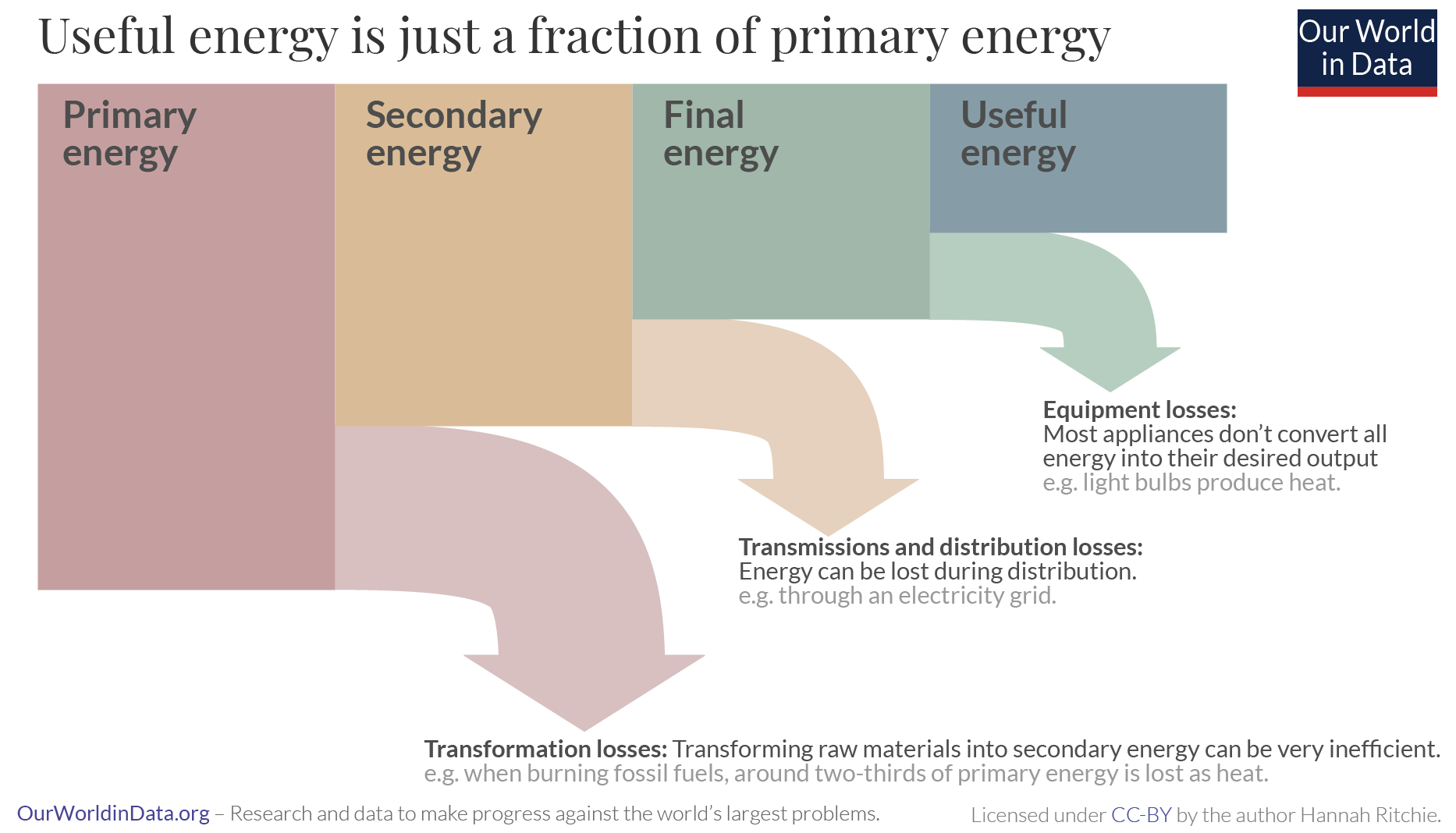 Gas naturale
100 kWh termici
40 kWh elettrici finali
Efficienza caldaia 
95%
COP
2,4
95 kWh termici utili
96 kWh termici utili
Gas naturale
100 kWh termici
Efficienza generazione 45%
45 kWh elettrici
perdite di rete 10%
10 kWh elettrici utili
40 kWh elettrici finali
Decreto Legislativo 199/2021, all’articolo 29
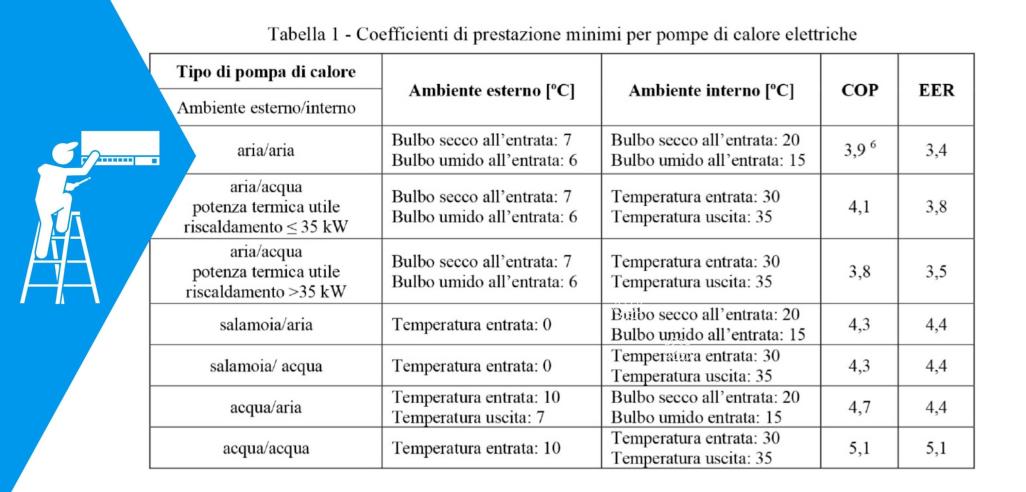 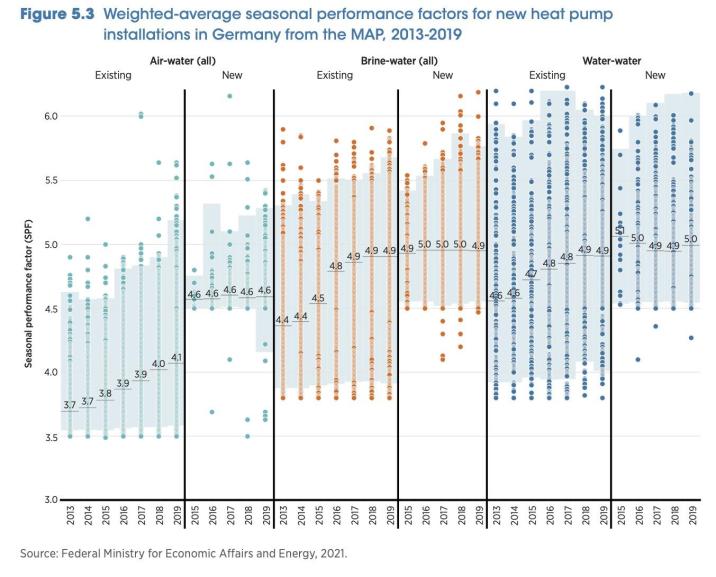 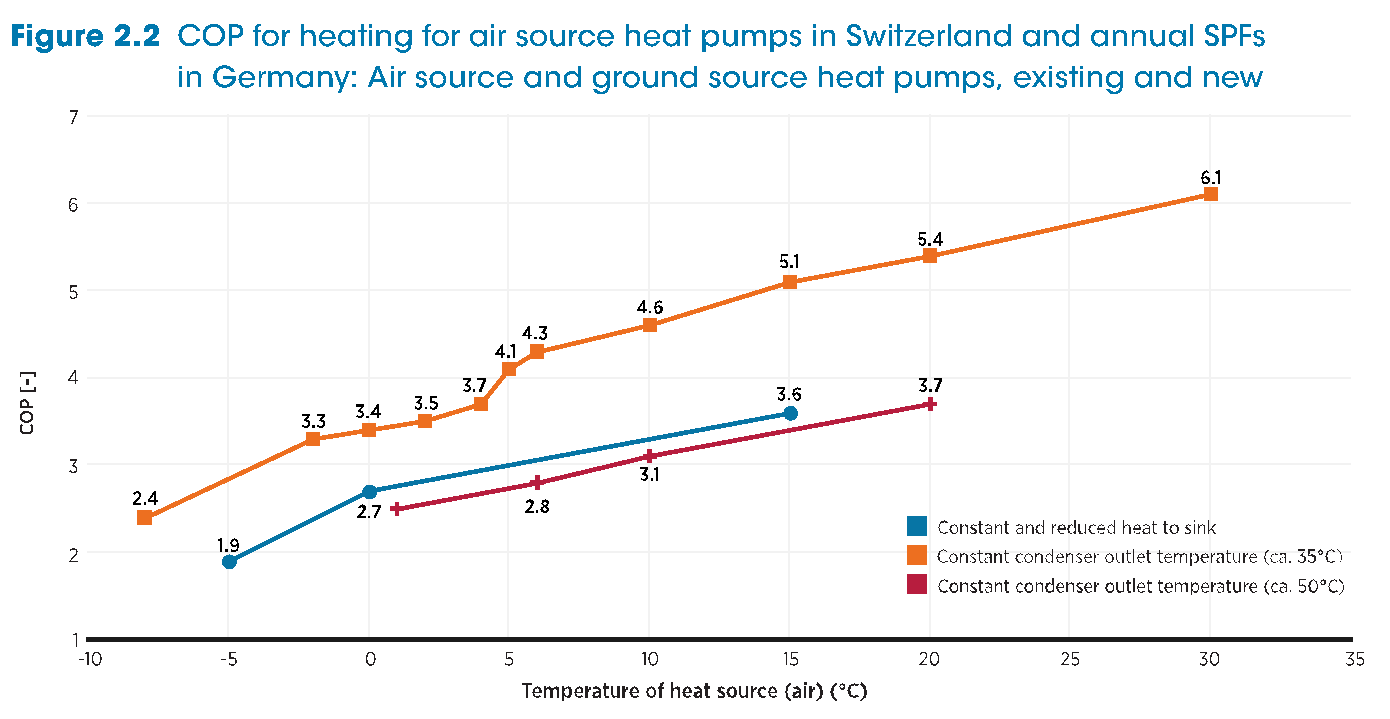 Terzoperché il clima è solo un pezzo del problema
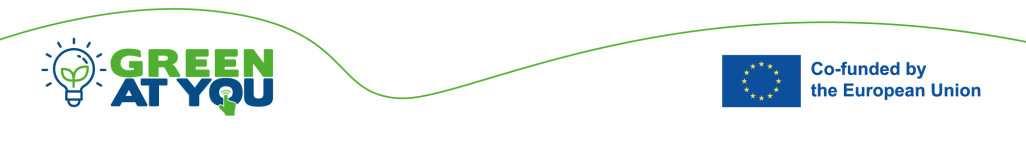 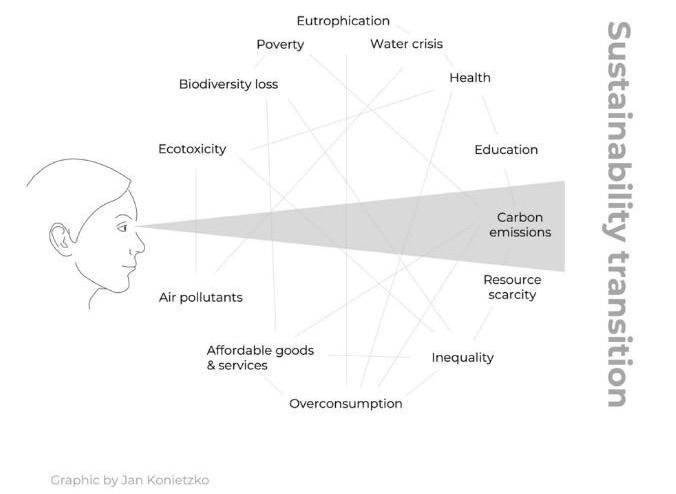 La visione del “tunnel del carbone”
2023 update to the Planetary boundaries
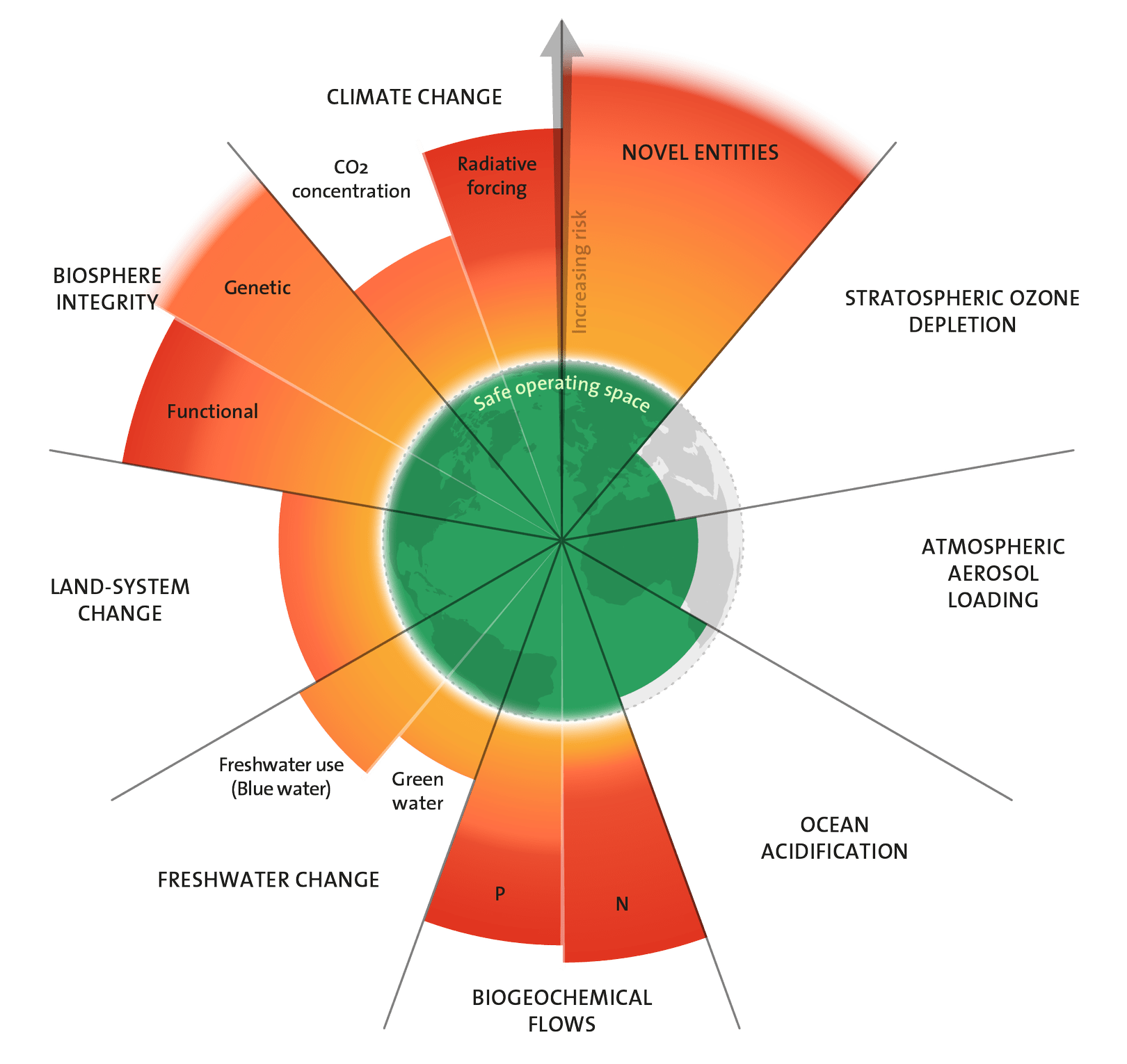 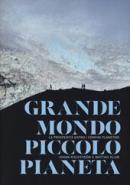 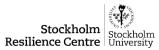 2012
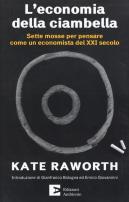 2012
2021
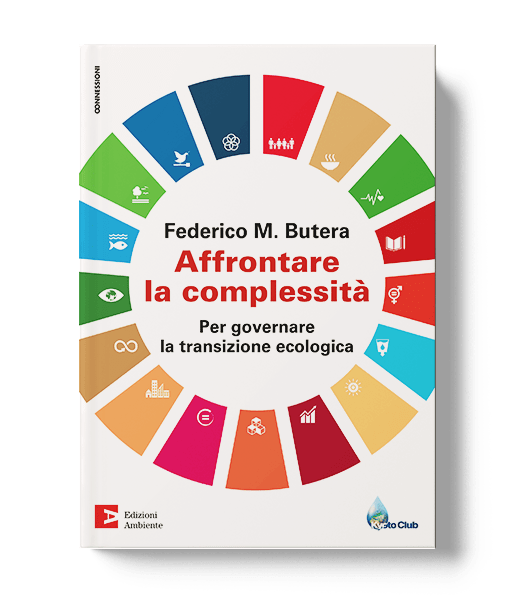 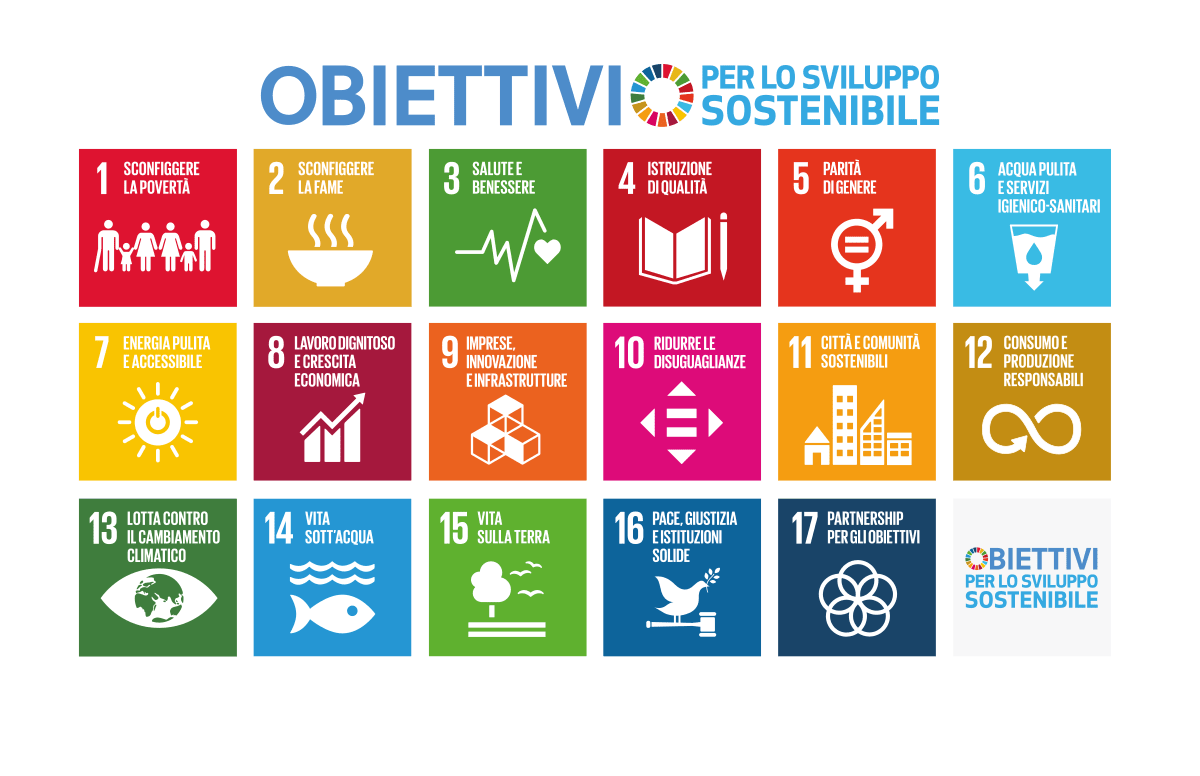 17 obiettivi169 traguardi misurabili
Quarto perché le sfide della transizione giusta sono tante
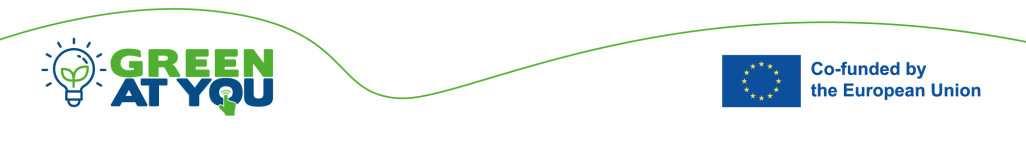 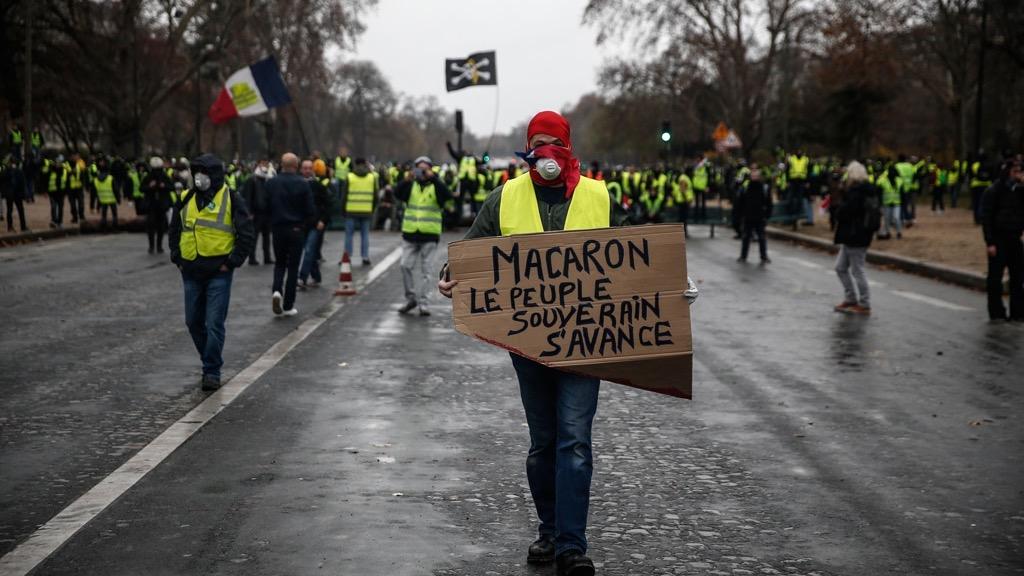 Riconversione professionale
Riconversione settori industriali
Disponibilità risorse
Filiere di produzione
Loss and damage – paesi più danneggiati
Regioni estrattive
Investimenti dei singoli – chi paga?
Inflazione – Tassi di interesse
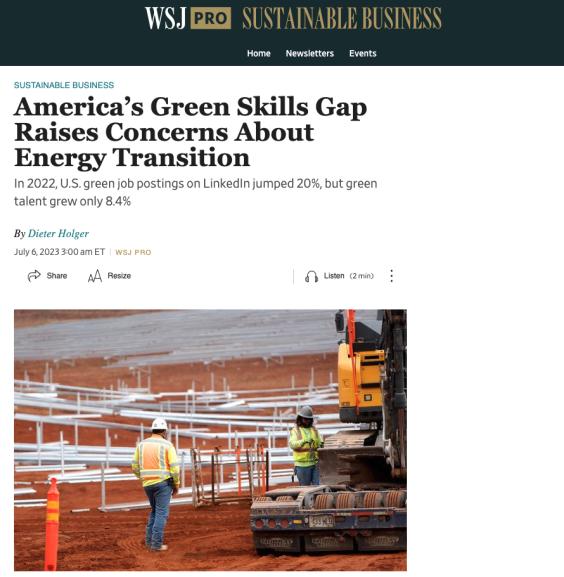 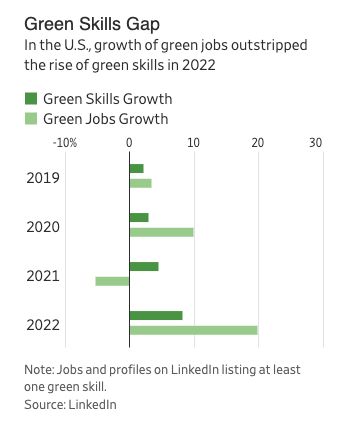 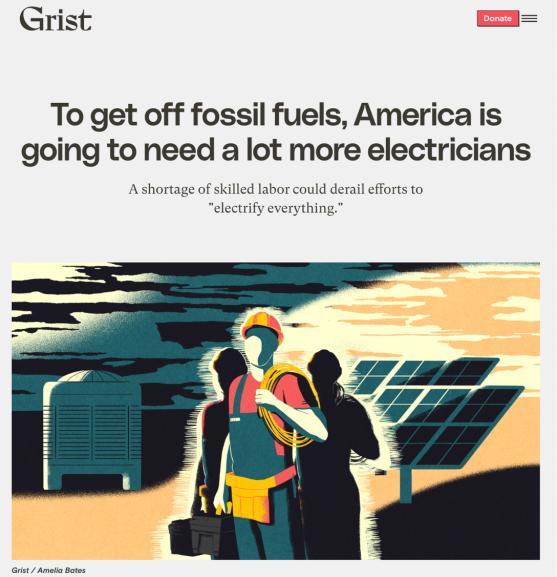 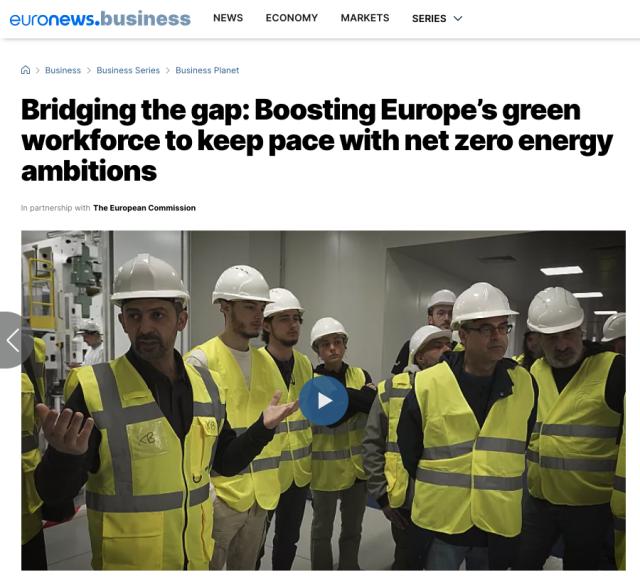 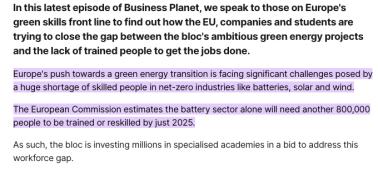 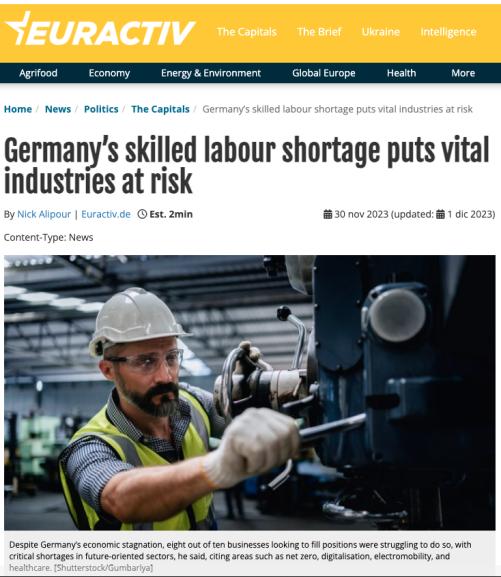 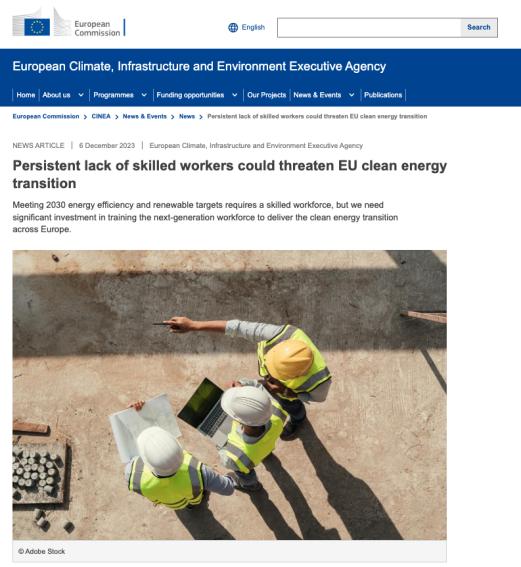 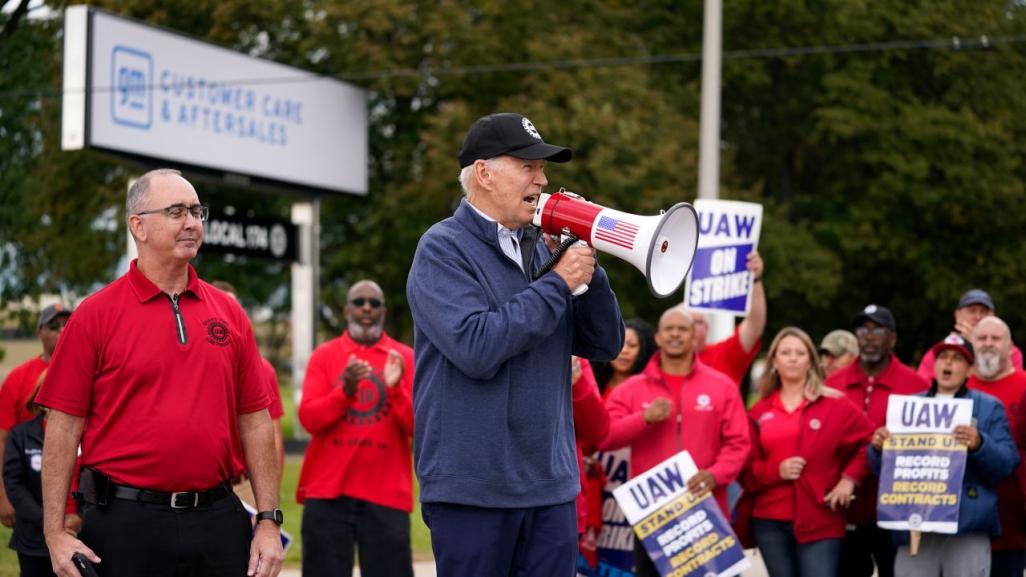 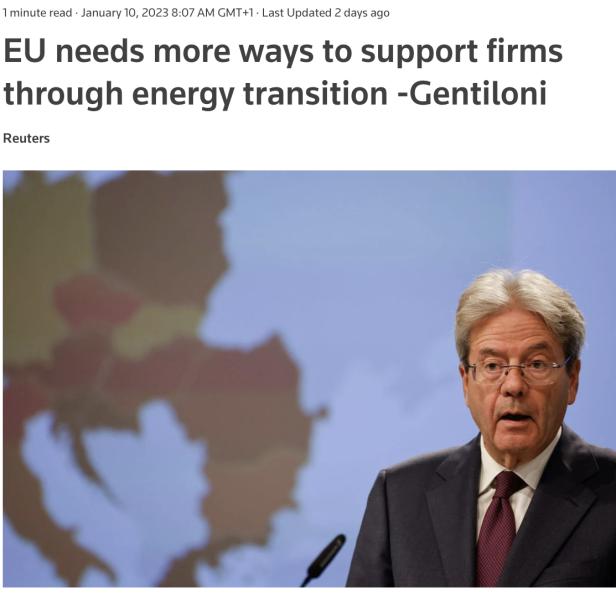 L'Unione europea ha bisogno di nuovi modi per sostenere le imprese nella transizione energetica e contrastare gli effetti del sostegno statale ai concorrenti statunitensi. 

Il sostegno statale potrebbe essere necessario per evitare che le aziende si allontanino a causa degli alti prezzi dell'energia e degli effetti economici della guerra della Russia in Ucraina, che si fanno sentire più duramente in Europa che altrove.

Il sostegno dovrebbe anche aiutare l'UE ad affrontare l'Inflation Reduction Act (IRA) da 430 miliardi di dollari adottato dagli Stati Uniti lo scorso anno.
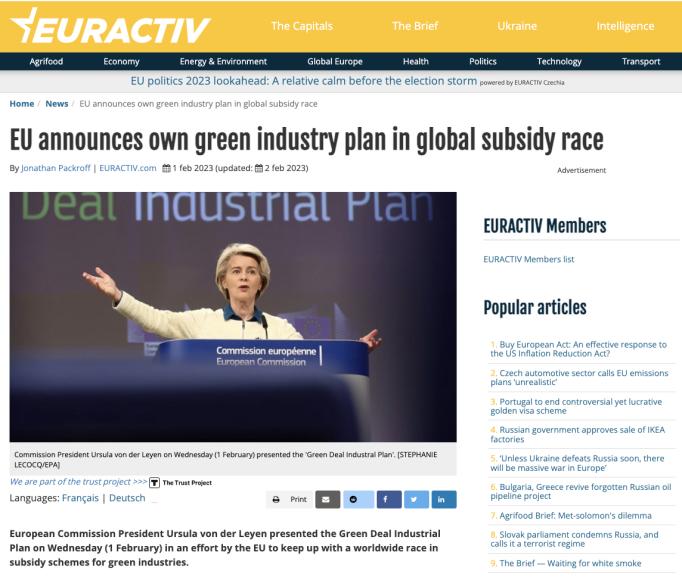 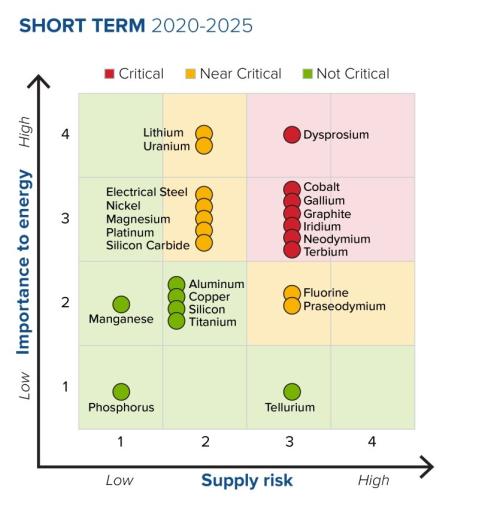 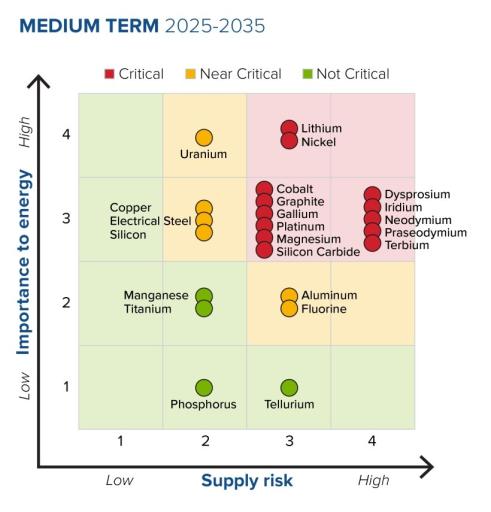 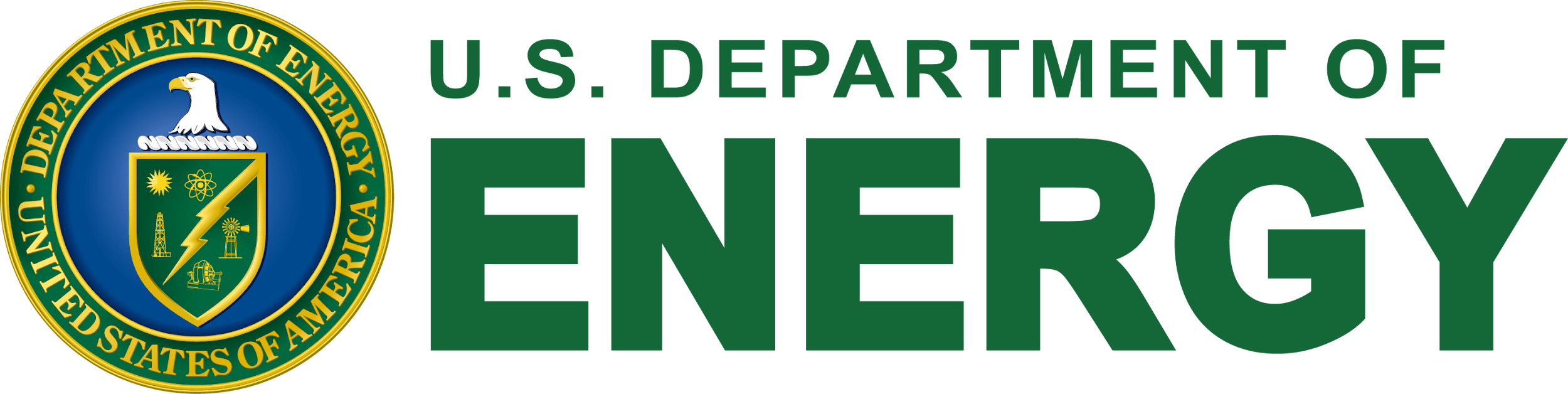 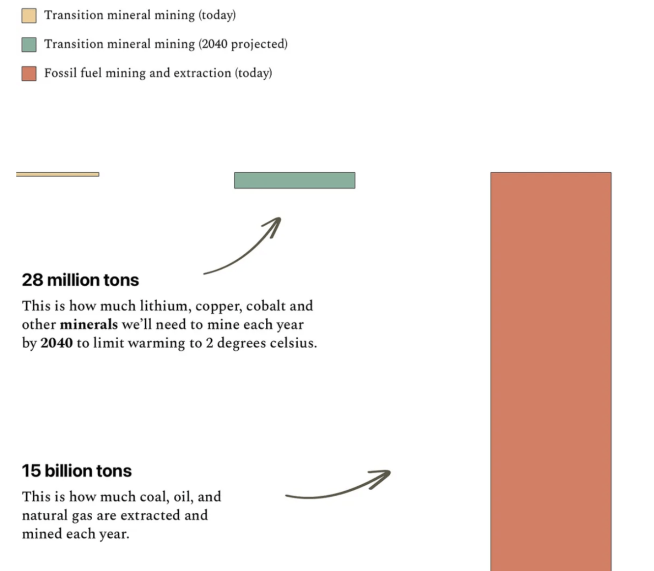 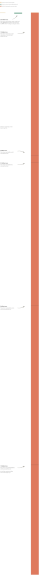 A Fossil Fuel Economy Requires 535x More Mining Than a Clean Energy Economy

Distilled – March 2023
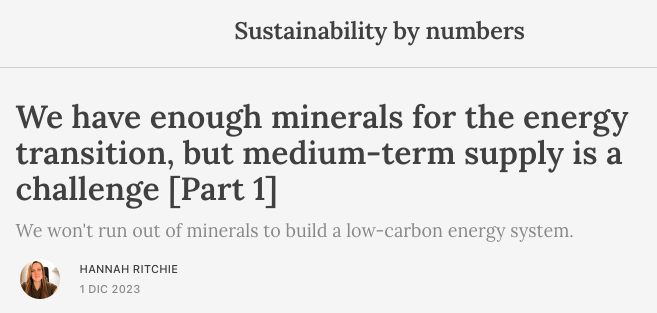 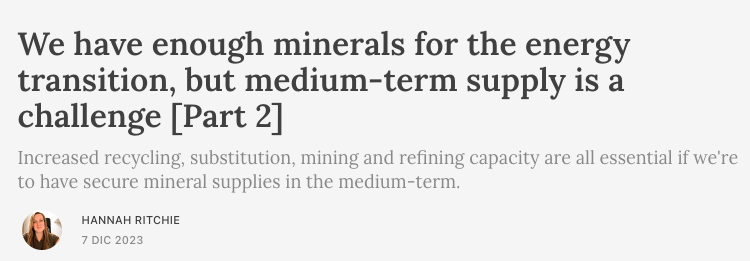 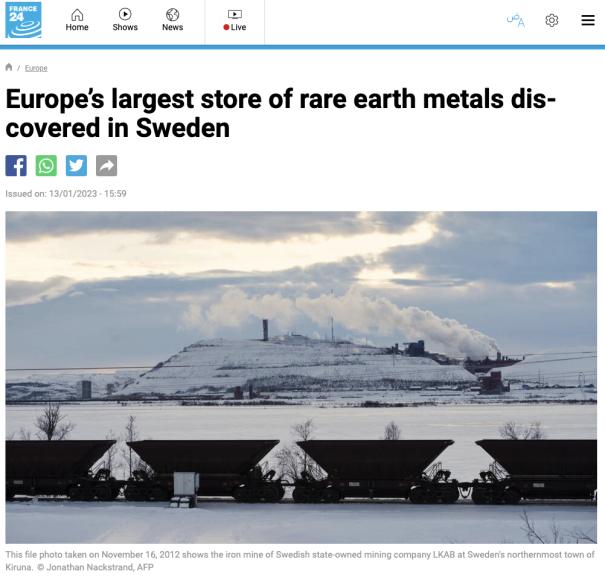 Europe’s largest known deposit of rare earth elements, essential for the manufacturing of electric vehicles, has been discovered in Sweden’s far north, boosting Europe’s hopes of cutting its dependence on China.
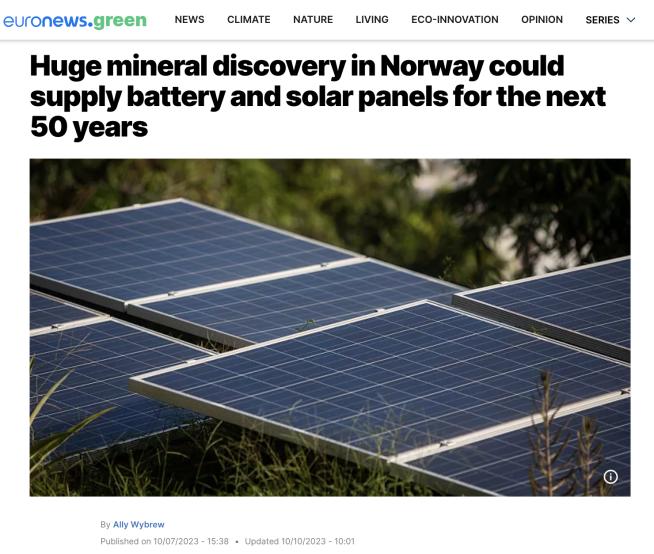 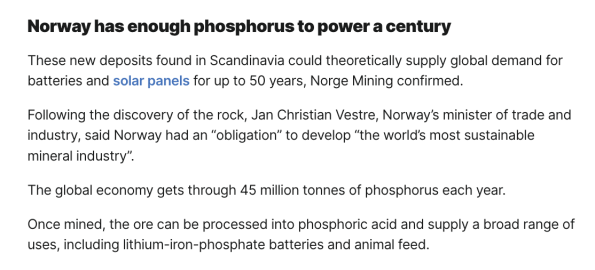 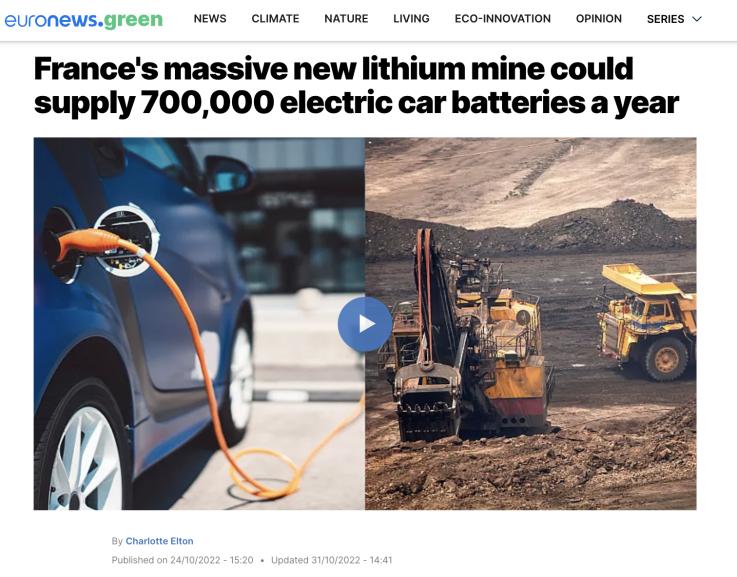 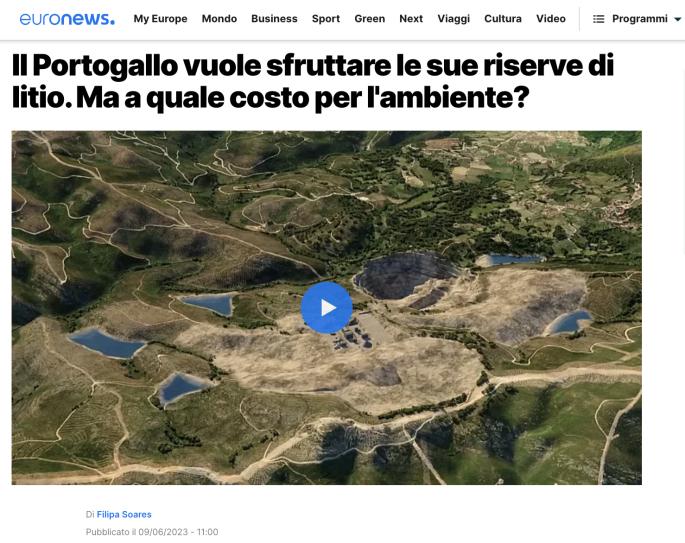 Nel nord del Portogallo l'area intorno al villaggio di Covas do Barroso potrebbe diventare il sito della più grande miniera di litio dell'Europa occidentale. 

"Produrremo circa 25.000 tonnellate di idrossido di litio, un quantitativo di materiale sufficiente a produrre batterie per circa 500.000 nuovi veicoli elettrici ogni anno", dice Dale Ferguson, amministratore delegato ad interim di Savannah.

Ma secondo Gomes si tratta di cifre teoriche: "I numeri in questa fase sono indicativi - sottolinea l'esperto - perché le riserve comprovate sono scarse.» 


"Non capiamo come per inquinare di meno dobbiamo distruggere le foreste, i corsi d'acqua e la vita dei residenti", dice Nelson Gomes, presidente dell'associazione Uniti in difesa di Covas do Barroso.
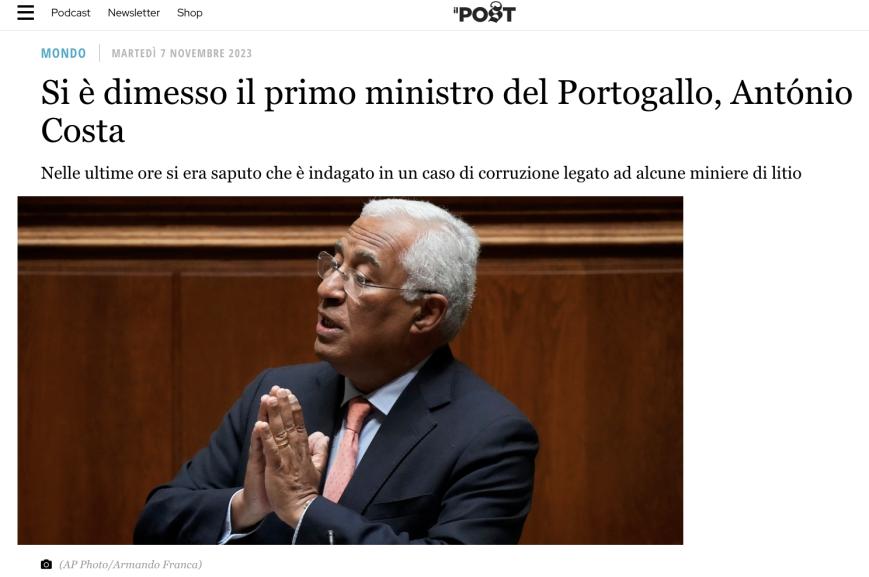 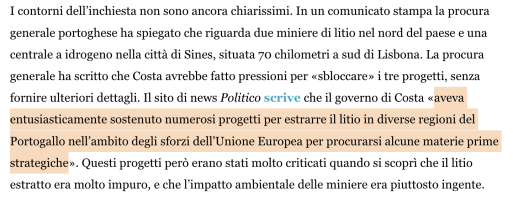 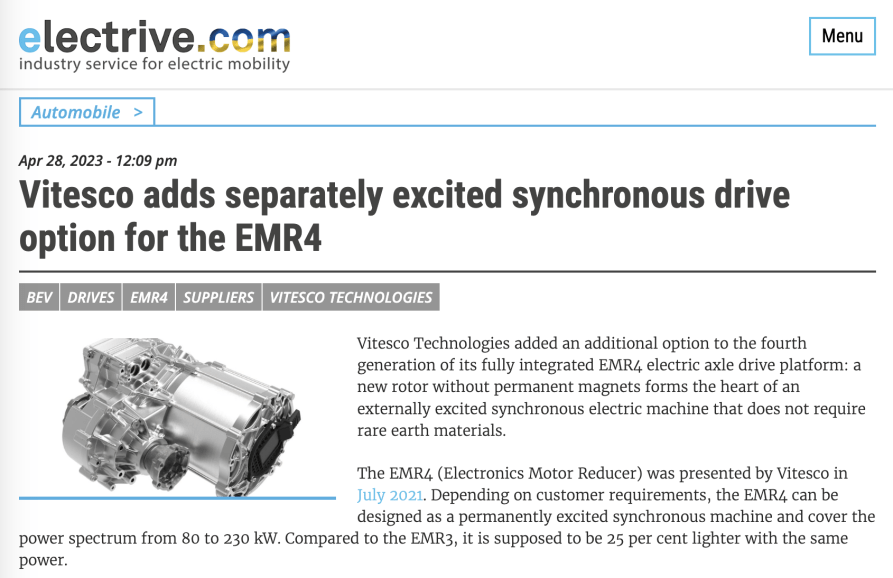 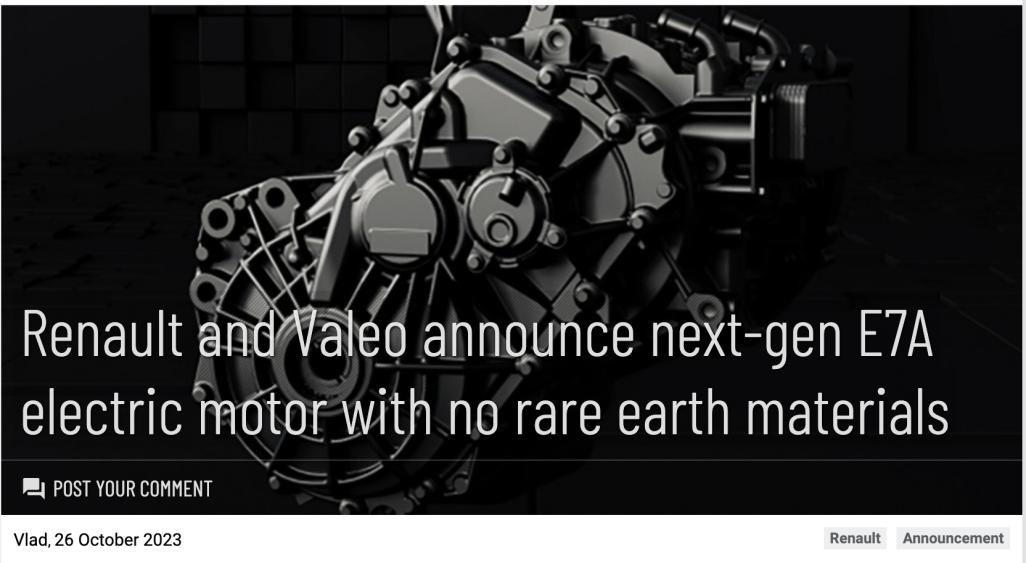 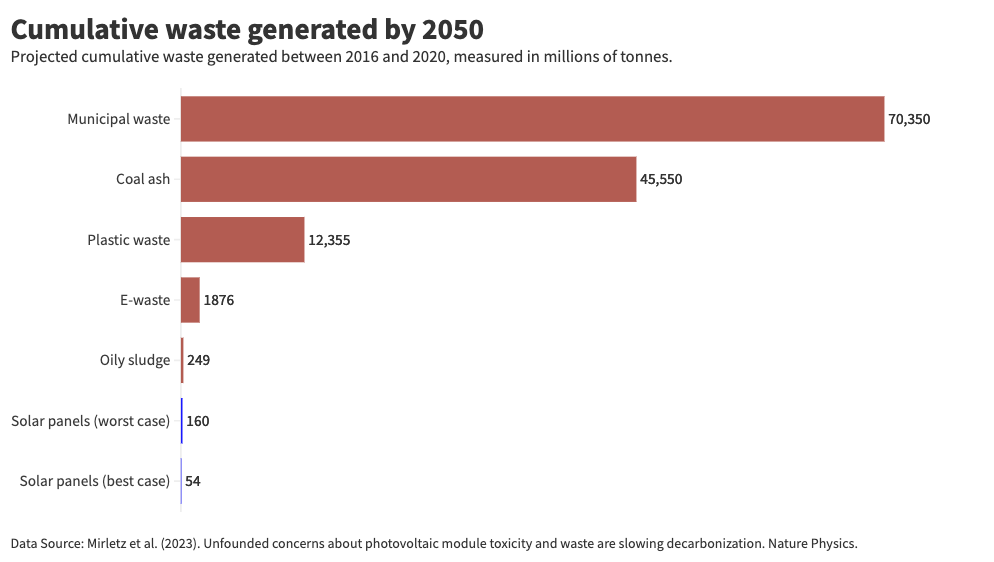 Sustainability by numbers
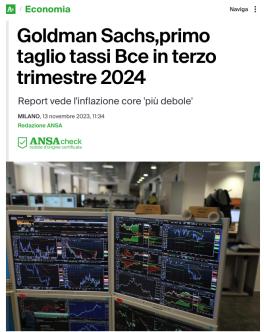 Tassi BCE 1999-2023
Da Sole 24 ore
https://mutuionline.24oreborsaonline.ilsole24ore.com/guide-mutui/tasso-bce.asp
Su un prestito di 100.000 € in 20 anni un tasso del 3% significa 35.000 € di interessiun tasso del 7% significa 90.000 € di interessi
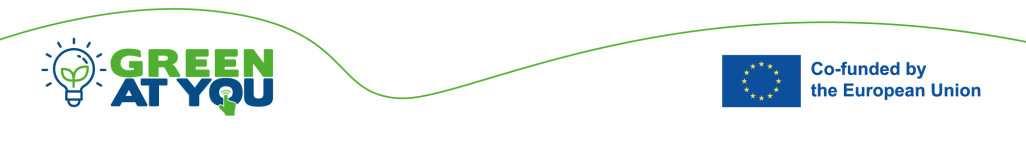 TUTTO  quello che serve per la transizione (rinnovabili, efficienza, accumuli e a maggior ragione nucleare) richiede investimenti ora e restituisce benefici a lungo termineQuindi se i tassi di interesse sono alti TUTTO diventa più complicato
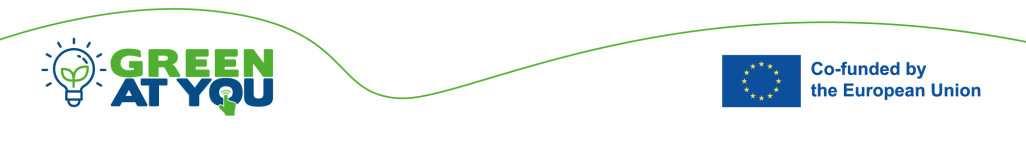 Quinto perché serve innescare processi di cambiamento generativi
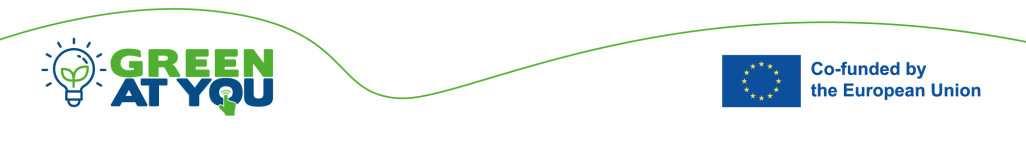 Formazione
Economia
Tecnologia
Decarbonizzazione
Politica
Media
Persone
Sestoperché più rinnovabili non vuol dire per forza più democrazia o più pace
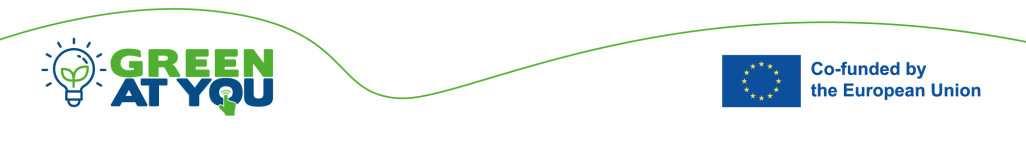 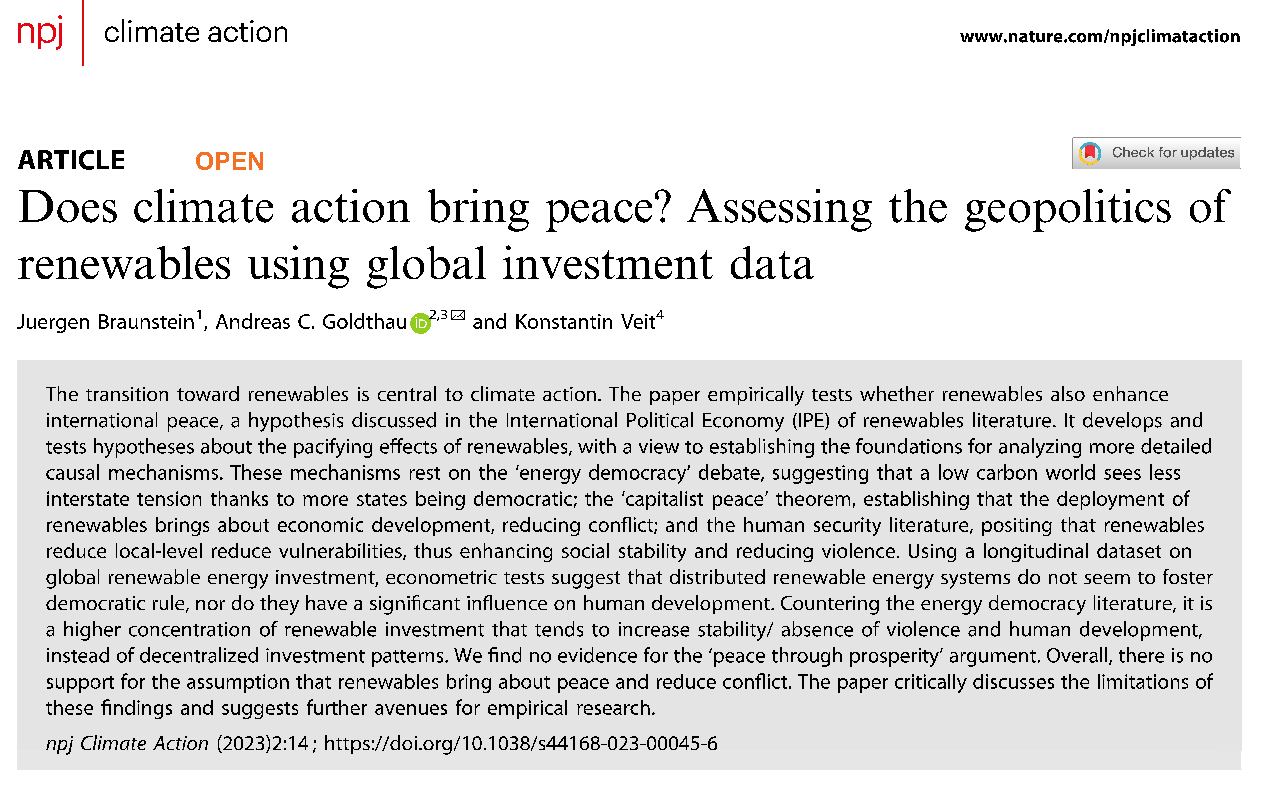 The Xlinks Morocco-UK Power Project is a proposal to create 10.5 GW of renewable generation, 20 GWh of battery storage and a 3.6 GW high-voltage direct current interconnector to carry solar and wind-generated electricity from the Kingdom of Morocco to the United Kingdom

If built, the 3,800 km cable will be the longest undersea power cable by far, and would supply up to 7.5% of the UK's electricity consumption

The first phase of the project is expected to be operational in 2029, with the second phase due in 2031
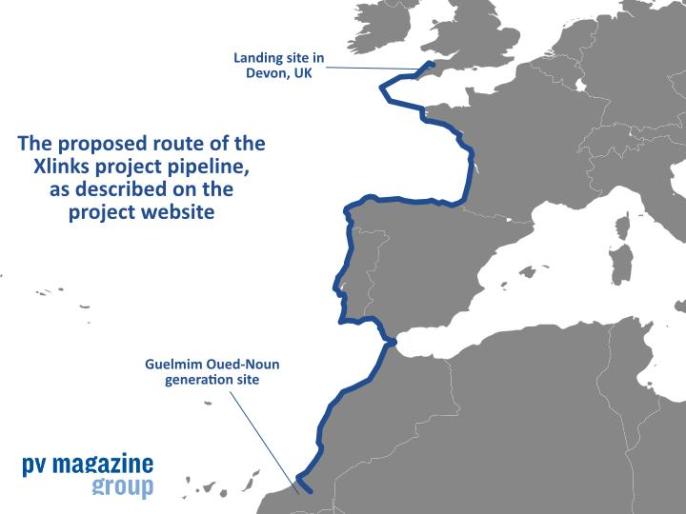 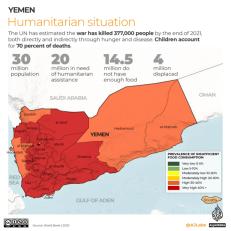 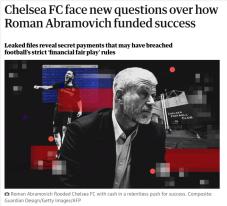 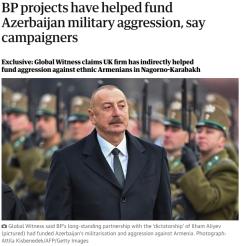 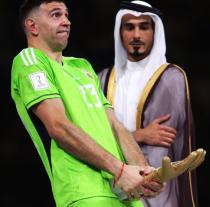 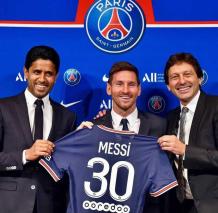 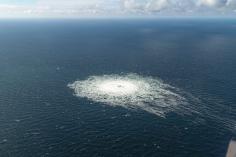 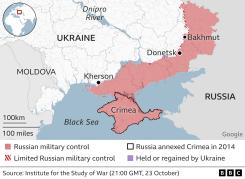 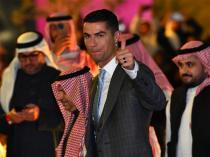 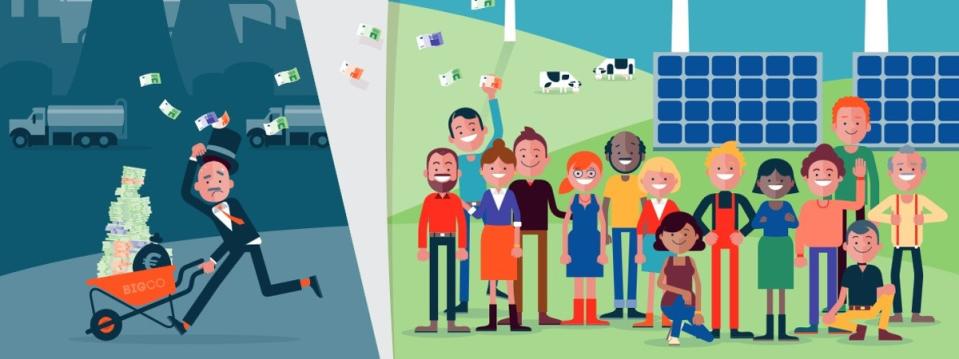 Parliamone
Gianluca Ruggieri
DISTA – Università dell’Insubria
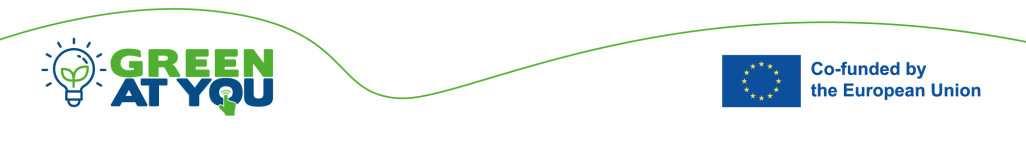 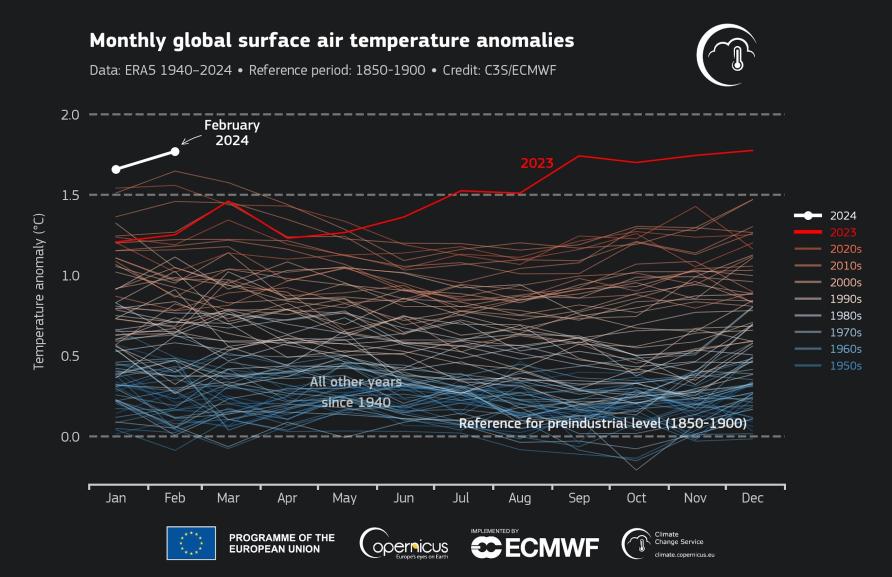 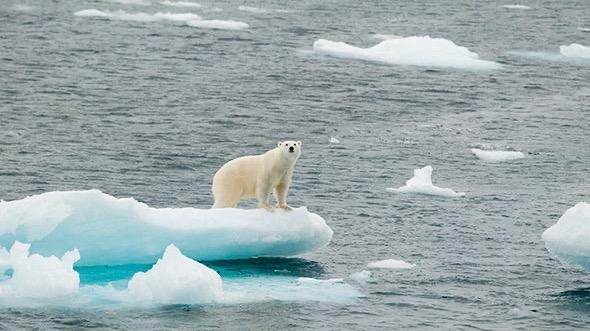 Disuguaglianze tra generazioni
Crisi climaticaCrisi ambientale
Disuguaglianze tra i paesi
Disuguaglianze tra classi sociali
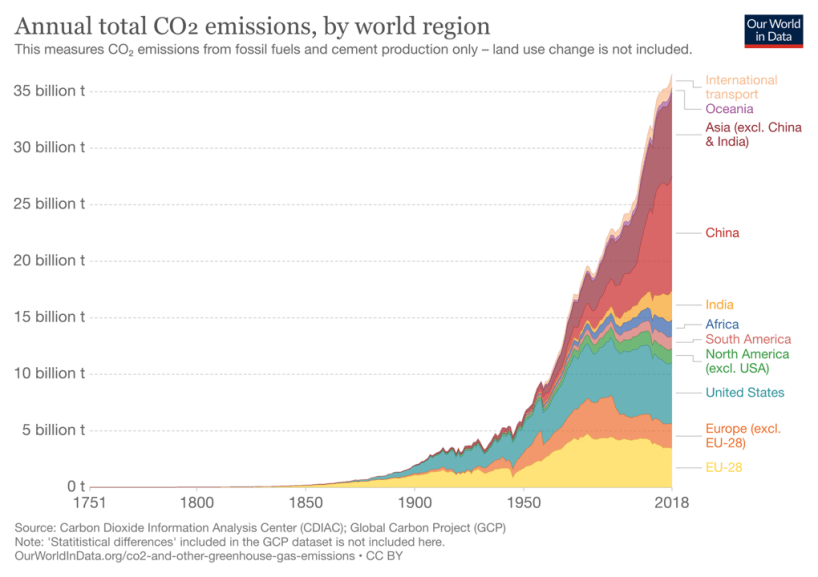 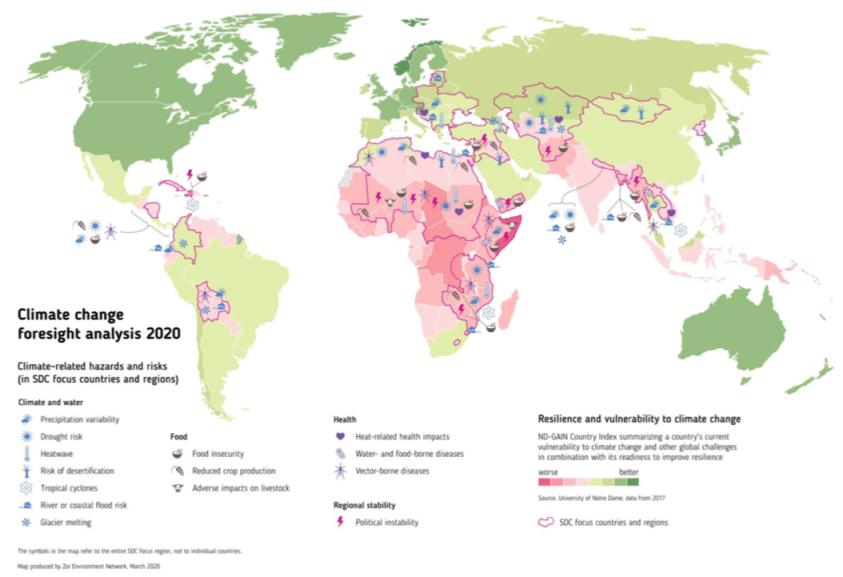 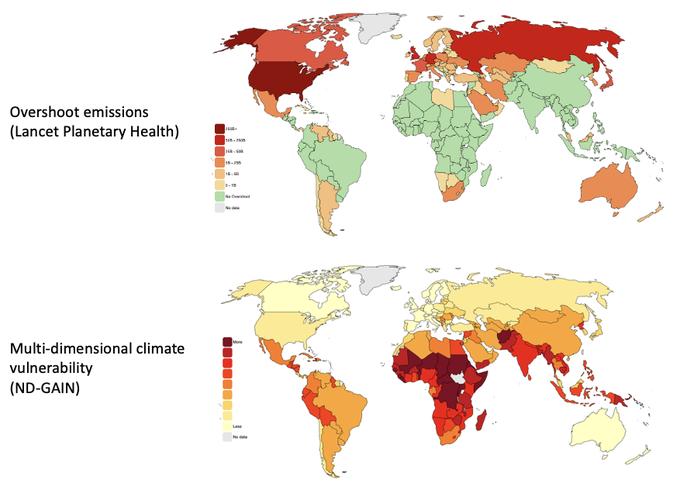 Jason Hickel
@jasonhickel
Professor at ICTA-UAB and Visiting Senior Fellow at LSE • Author of THE DIVIDE and LESS IS
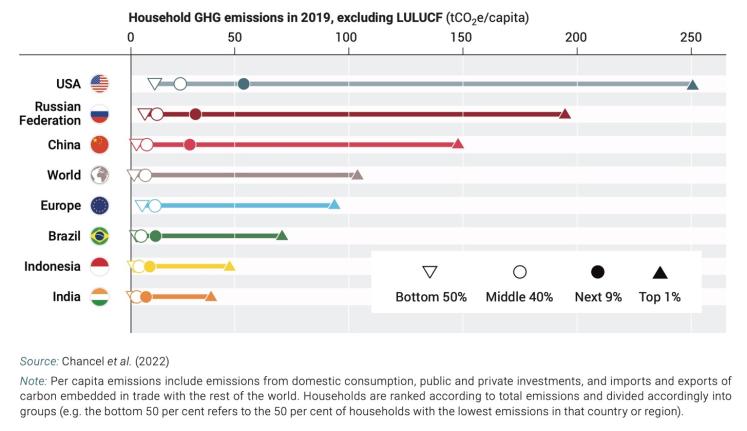 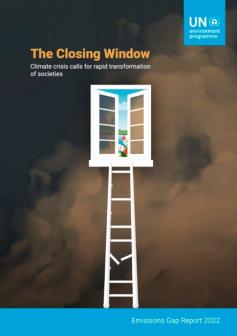 La crisi climatica è un fenomeno sociale, non ambientaleSia nelle cause, sia nelle conseguenze
Le soluzioni alla crisi climatica dovranno essere sociali e di sistema, non tecnologicheLa tecnologia può aiutare
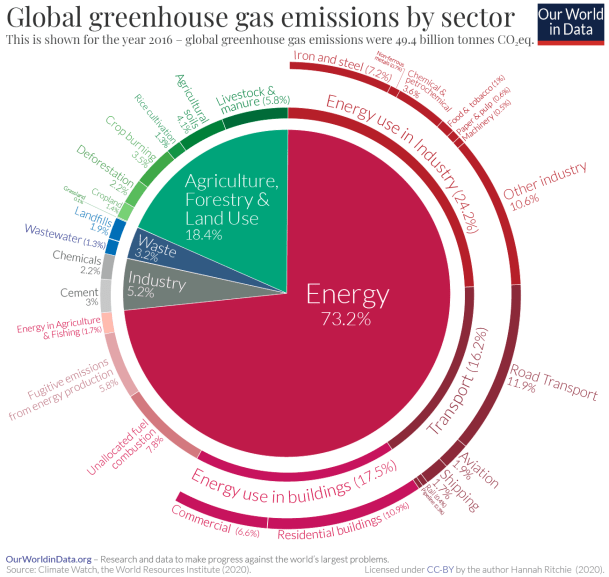 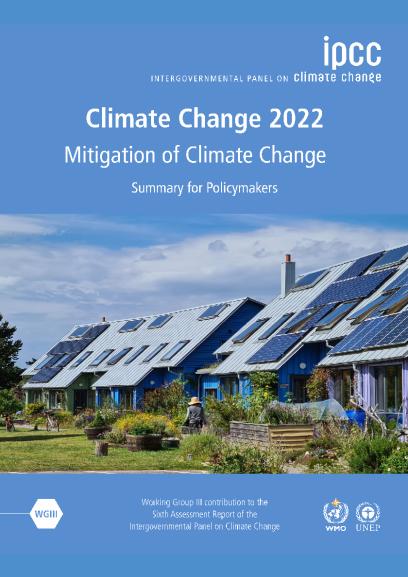 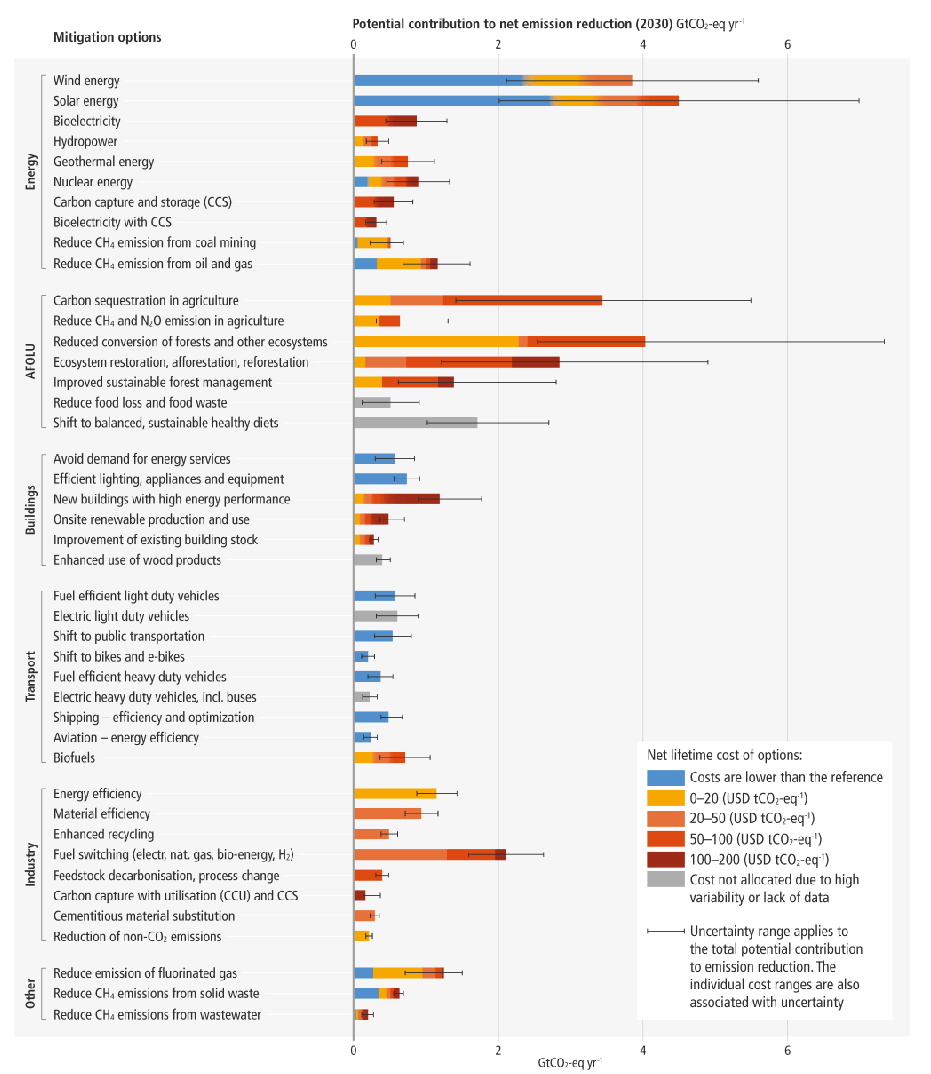 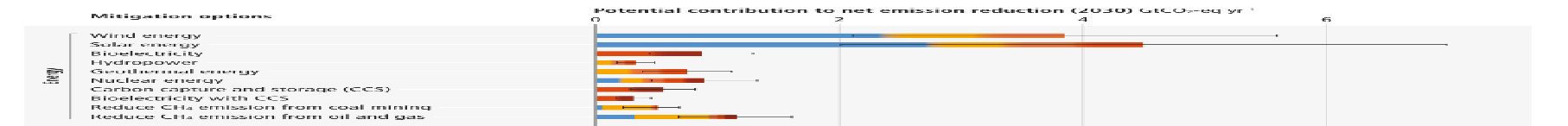 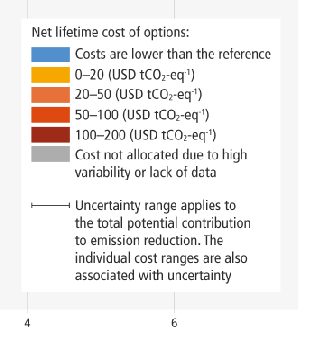 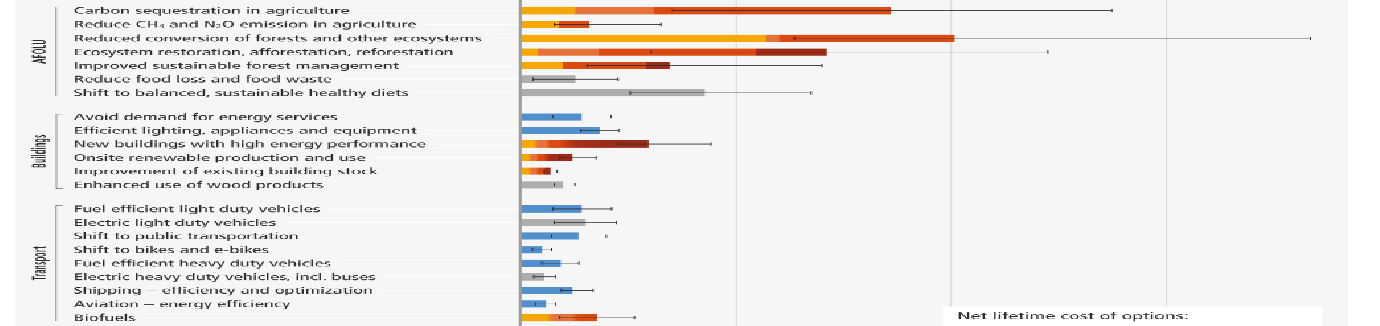 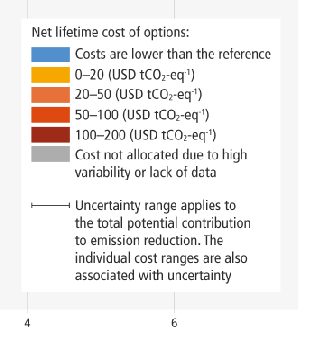 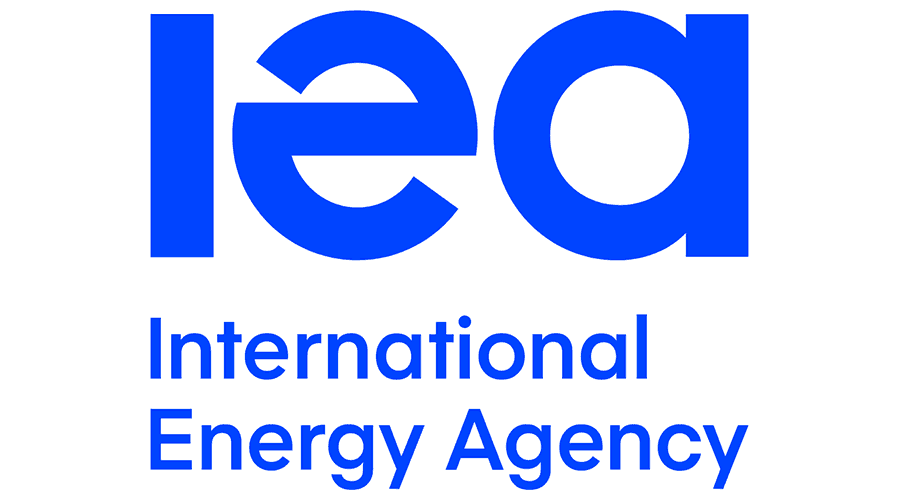 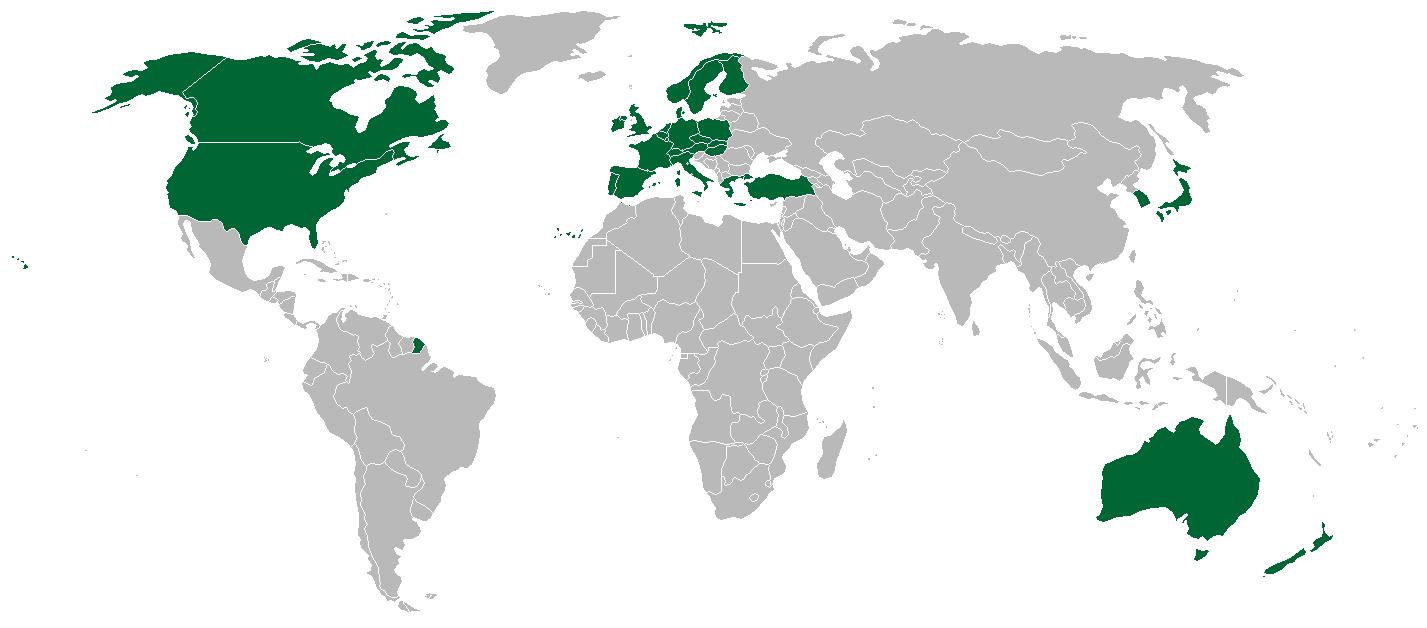 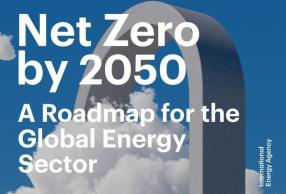 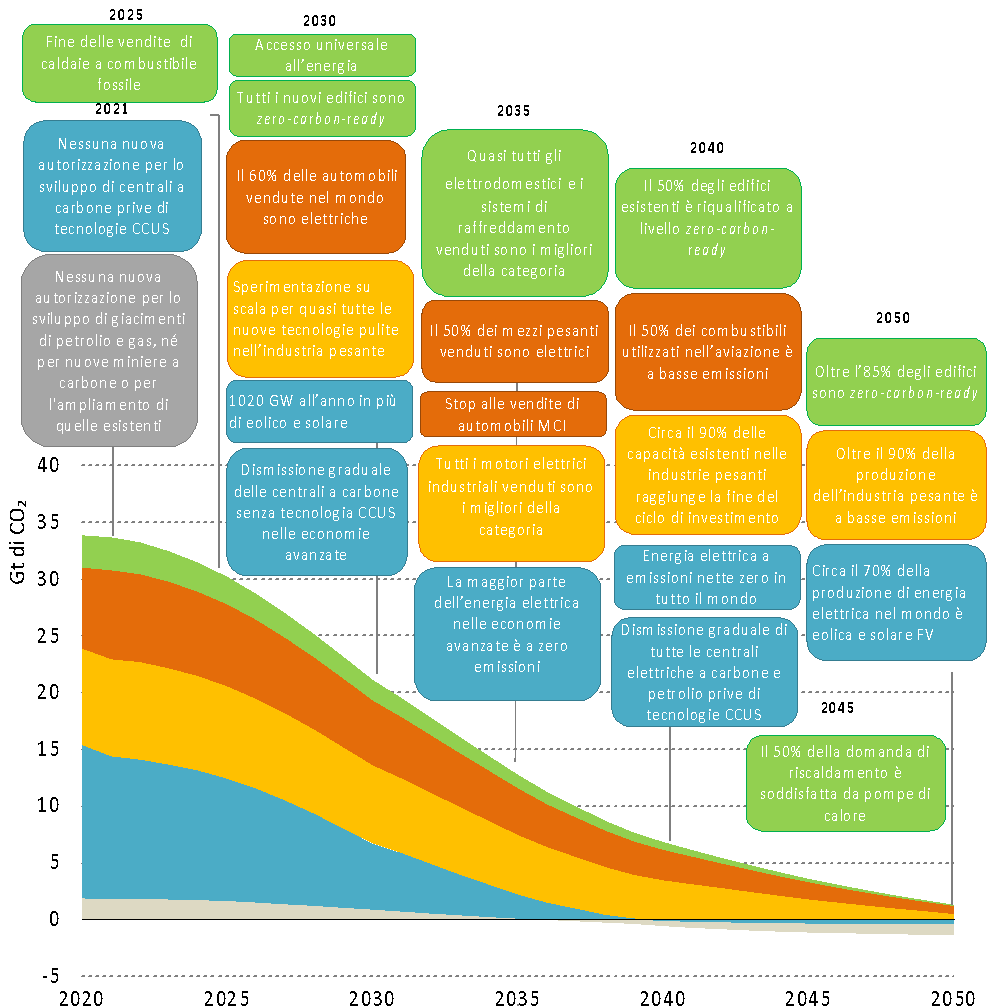 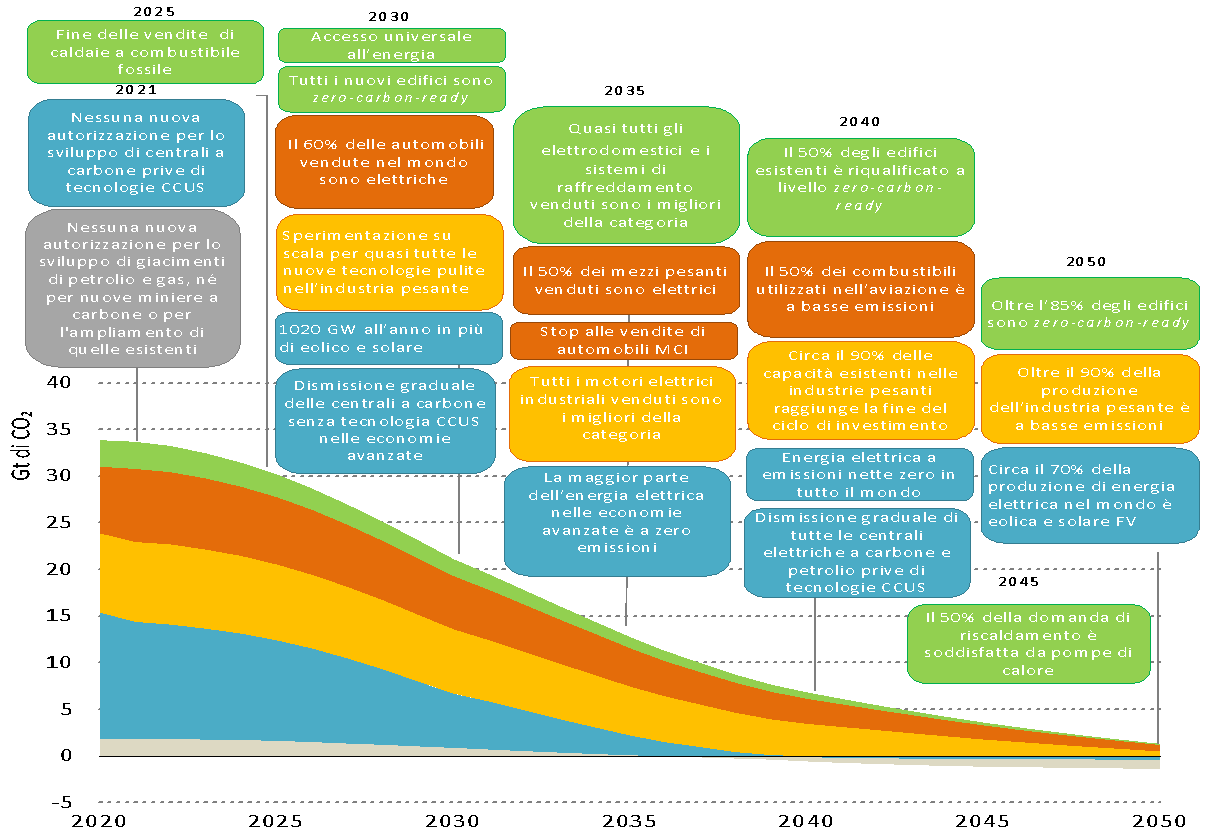 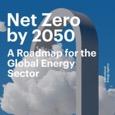 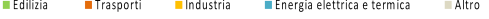 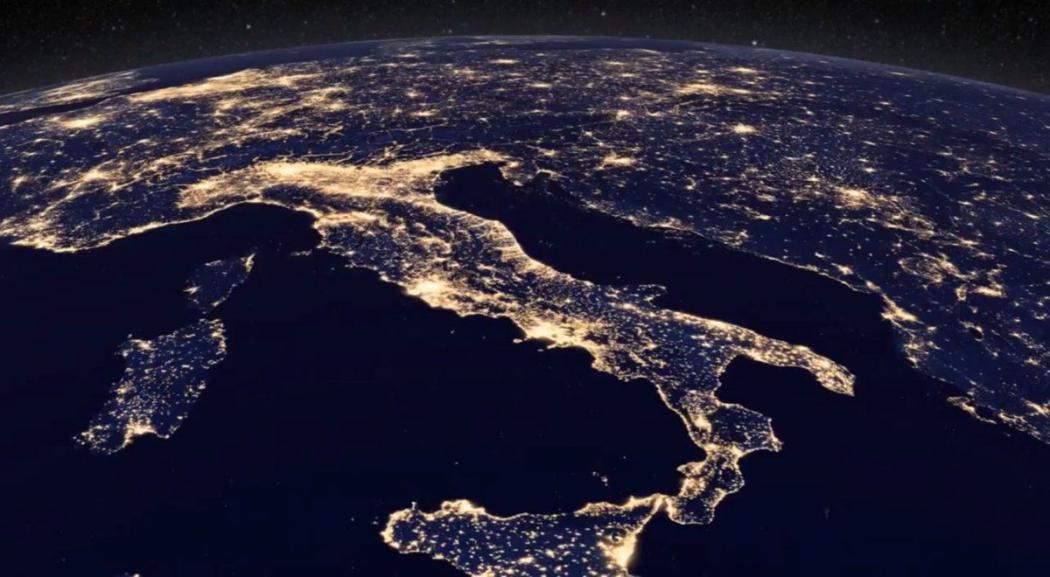 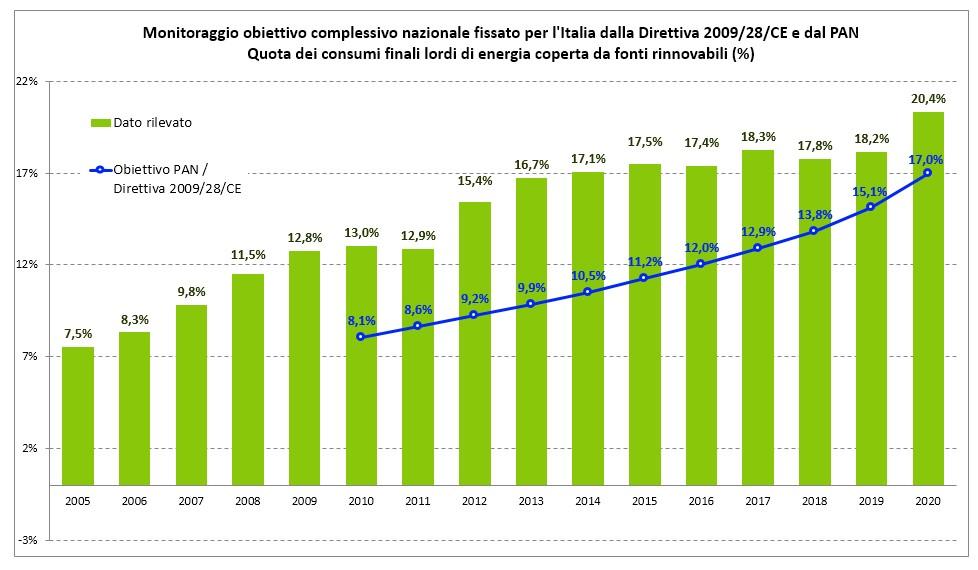 Energia totale
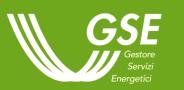 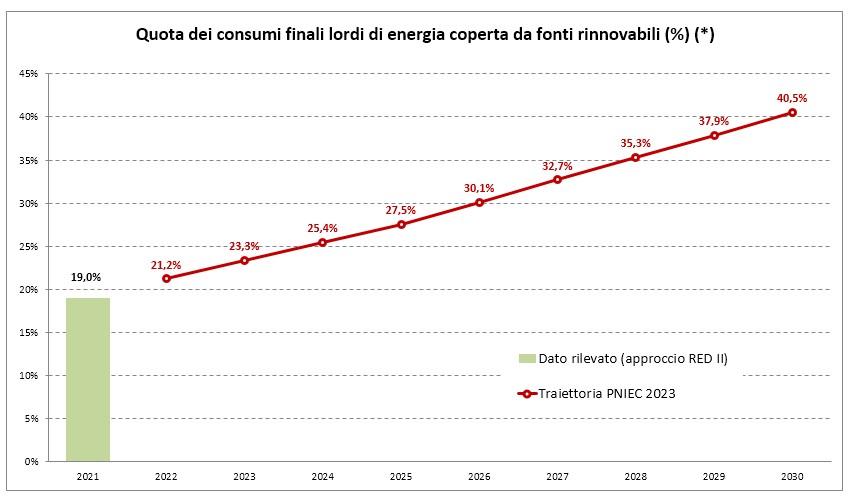 Energia totale
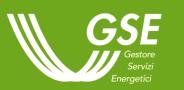 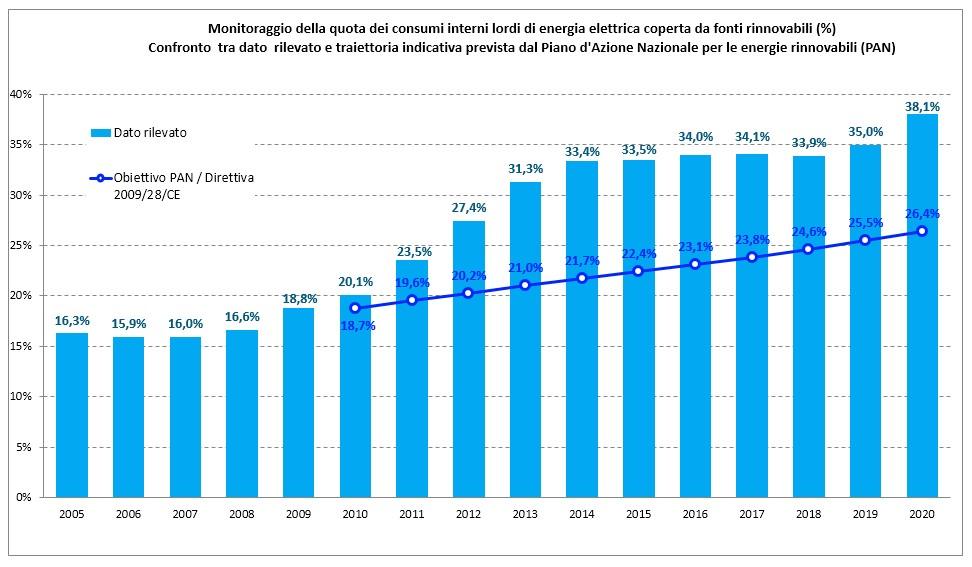 Elettricità
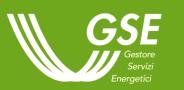 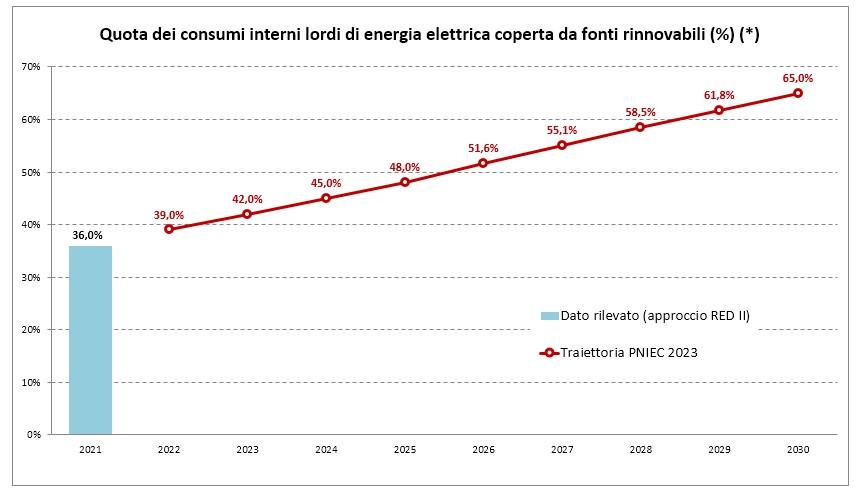 Elettricità
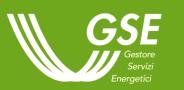 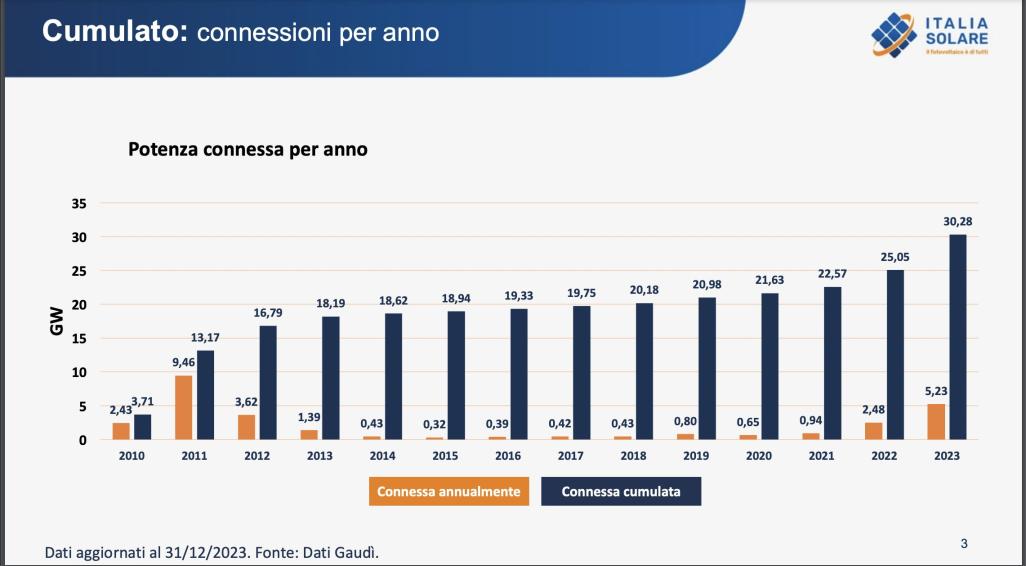 Fotovoltaico
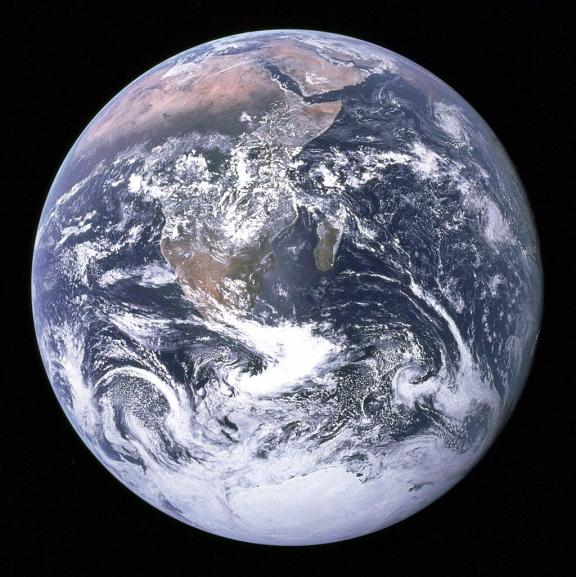